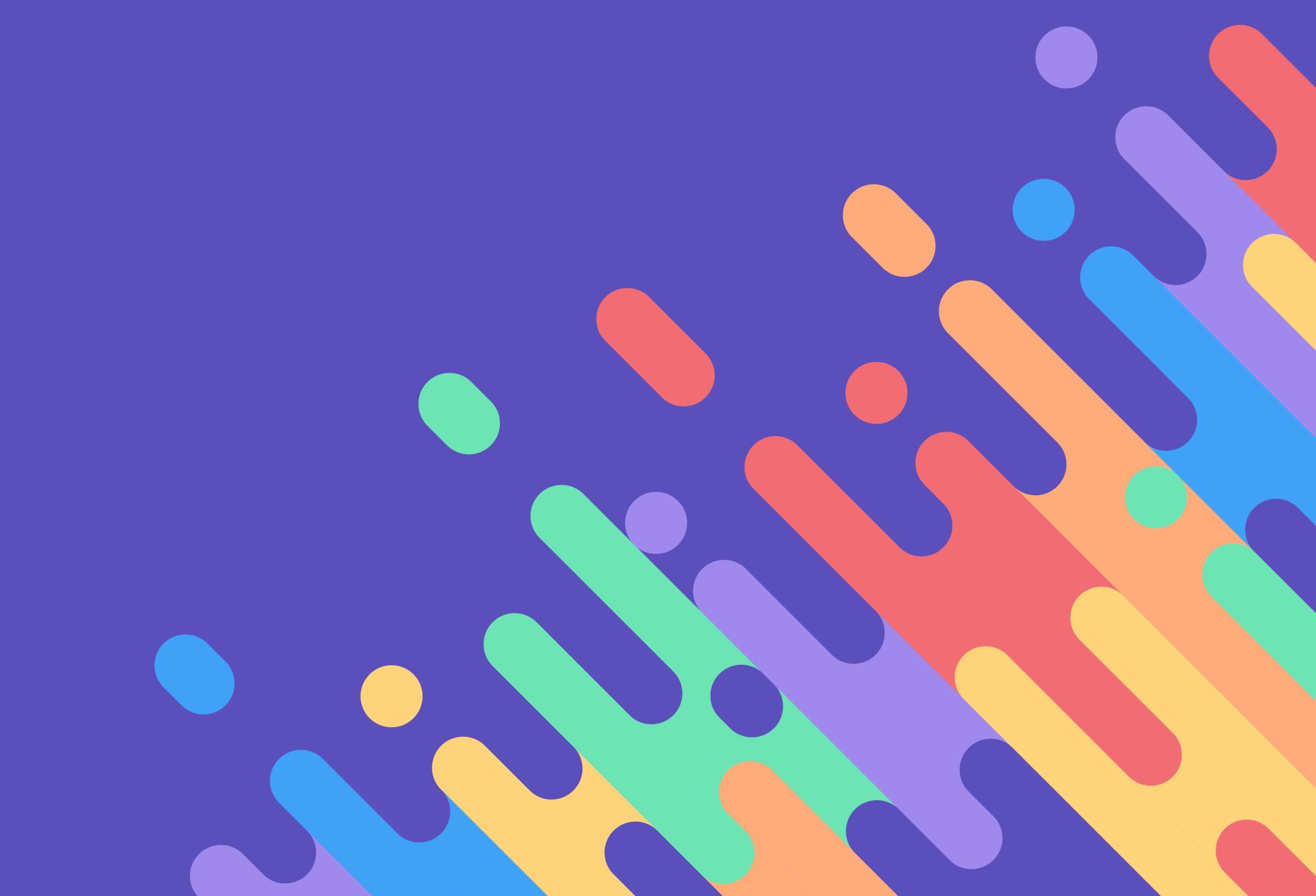 ANCESTRY
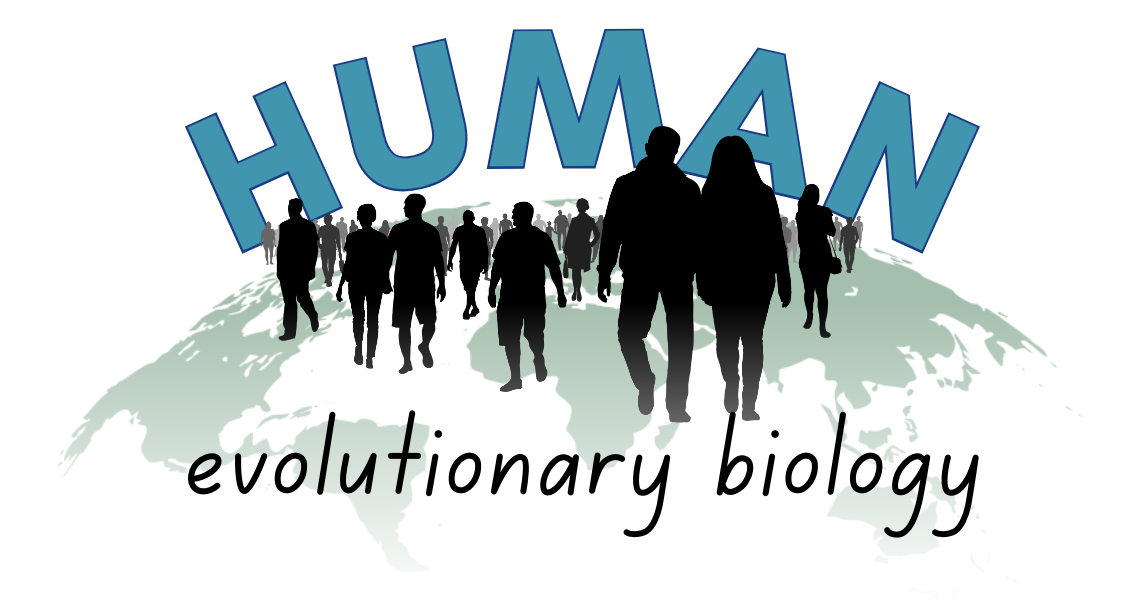 INTRODUCTION
What is ancestry?
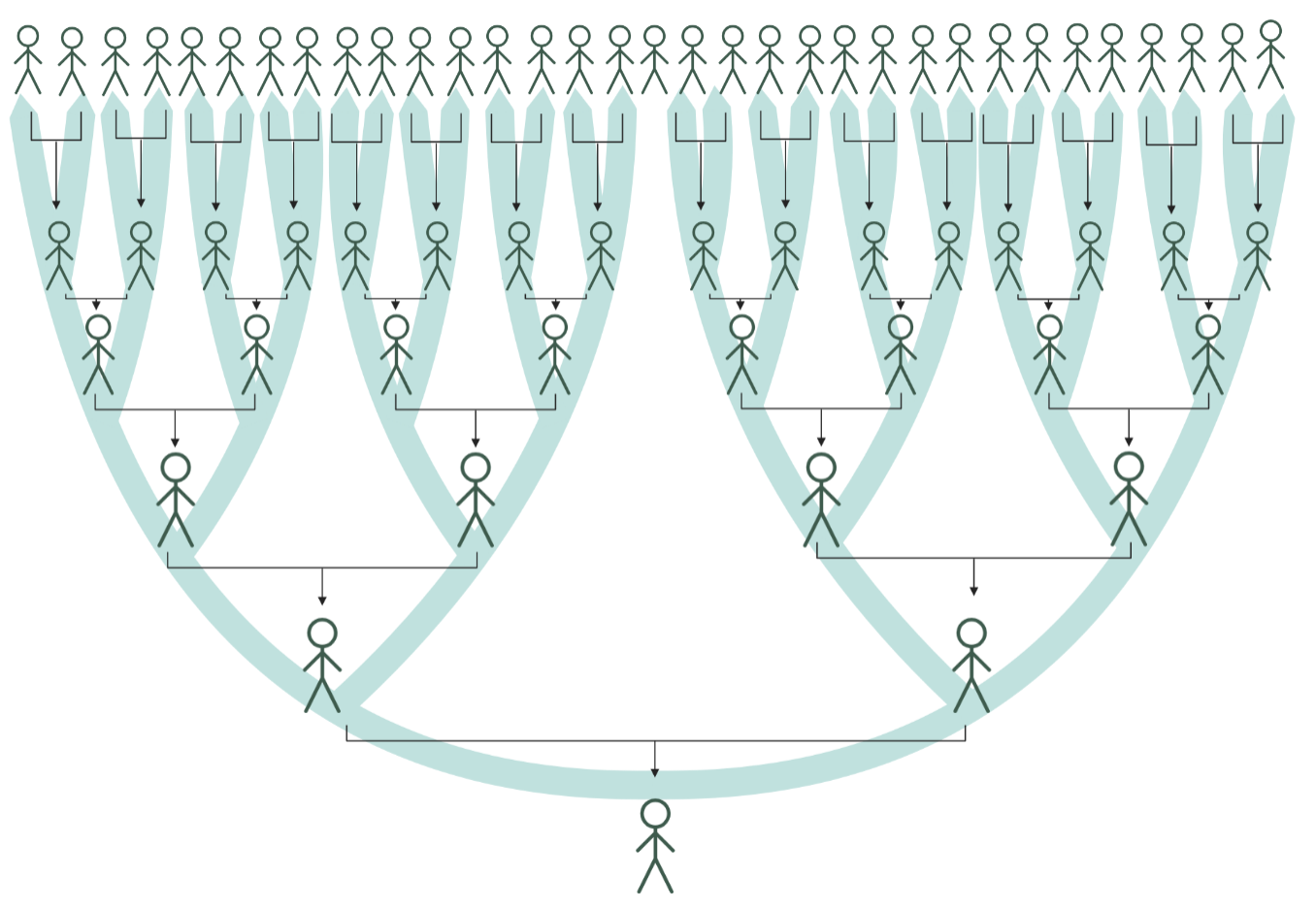 The term ancestry is used in many ways!
For example, it can be used to refer to cultural or linguistic identity or a family tie to a particular geographic region
Genealogical ancestry refers to all your ancestors, or forebearers. Your parents’ parents and their parents and so on.
Their parents
Your parents
You!
[Speaker Notes: Genealogical tree]
INTRODUCTION
What is genetic ancestry?
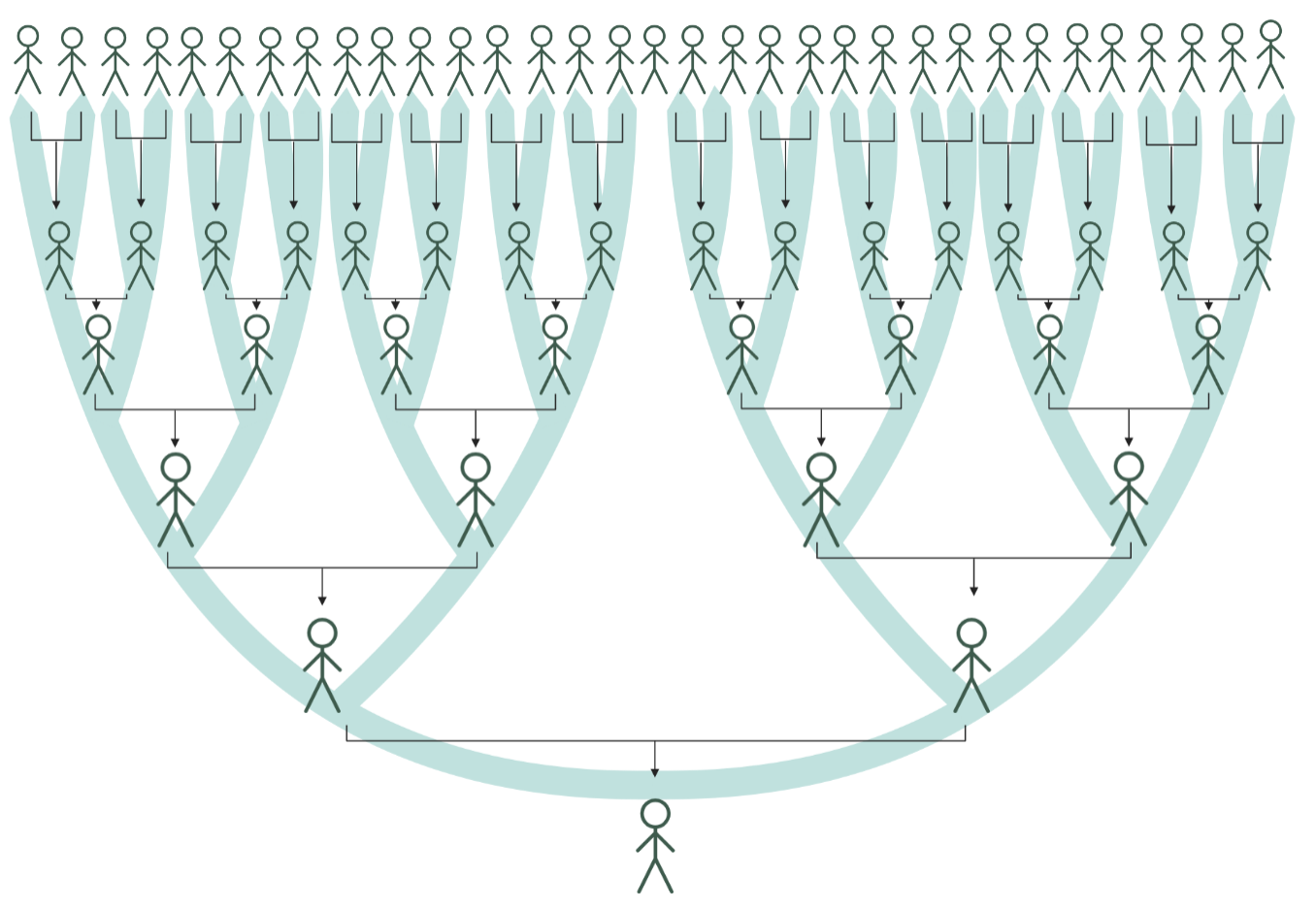 Genetic ancestry is a more specific term that refers to the people that you have inherited DNA from.
Their parents
Your parents
You!
[Speaker Notes: illustrate to show these ancestors in different places in the globe]
INTRODUCTION
What is genetic ancestry?
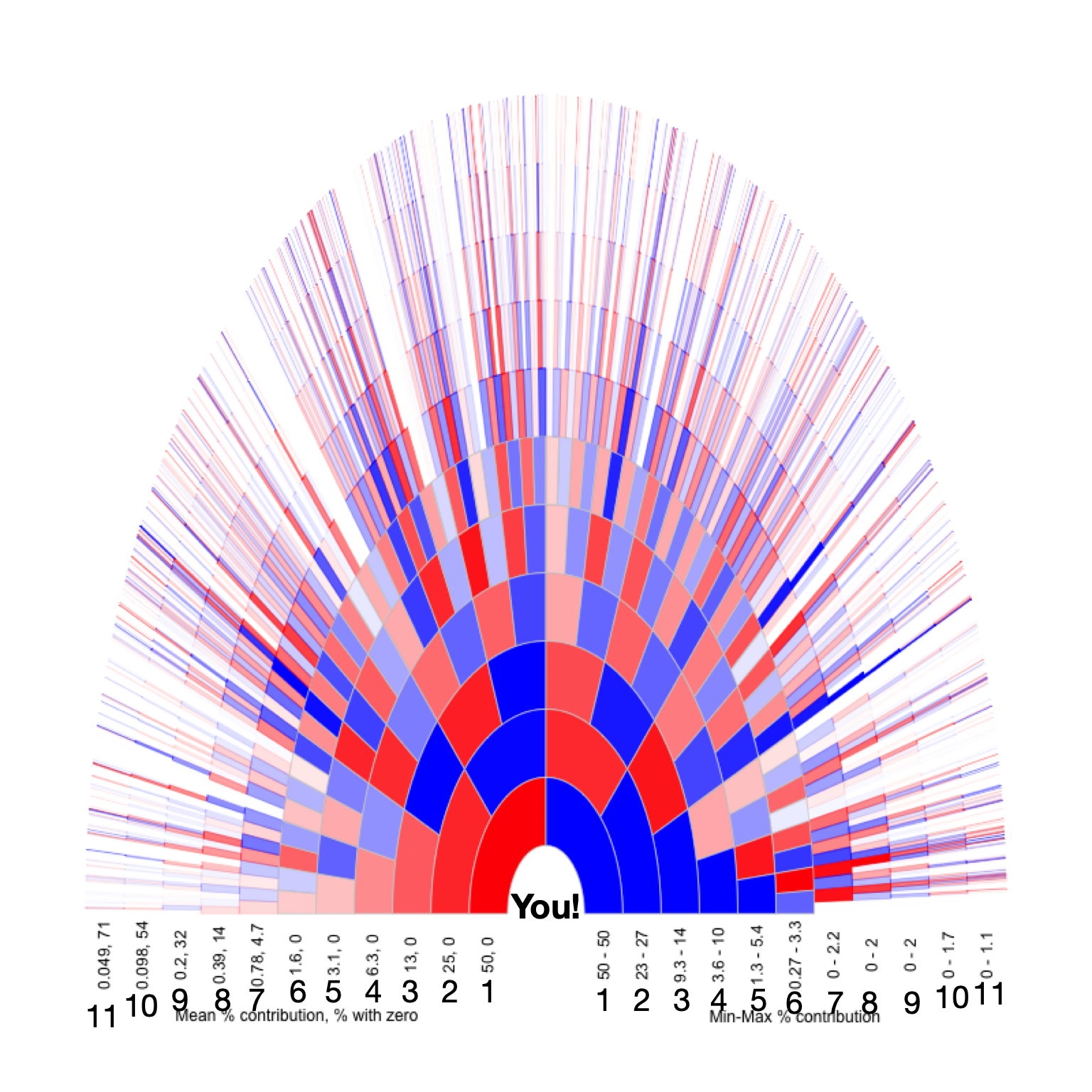 Genetic ancestry is a more specific term that refers to the people that you have inherited DNA from.
You don’t carry DNA from all your ancestors - the further back in time you go, the less likely you are to carry the DNA of any one particular ancestor
This is due to the randomness of recombination!
Coop, gcbias
[Speaker Notes: illustrate to show these ancestors in different places in the globe
We’ll back up a moment and then return to this question]
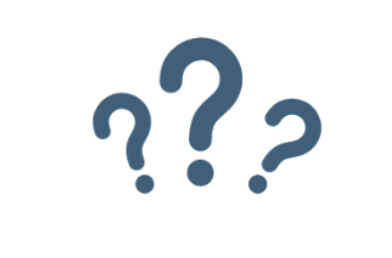 How much DNA do you share with one of your parents?
[Speaker Notes: FIrst let’s back up]
INTRODUCTION
Relatedness
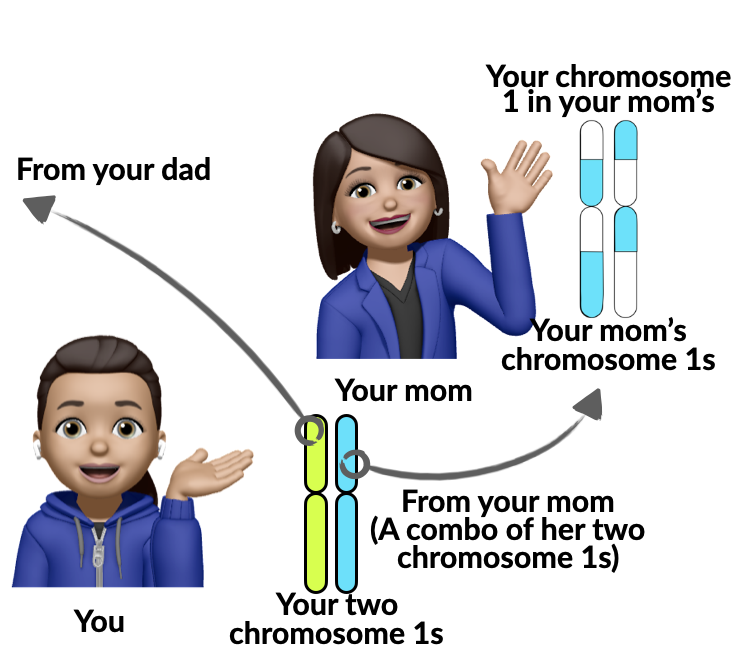 Relatedness describes the amount of your genome you share with a relative
You inherit one of your two genomes from each of your parents. Do you share 50% with each.
You also share 25% of your DNA on average with each of your grandparents.
[Speaker Notes: Why on average? =>]
INTRODUCTION
Relatedness
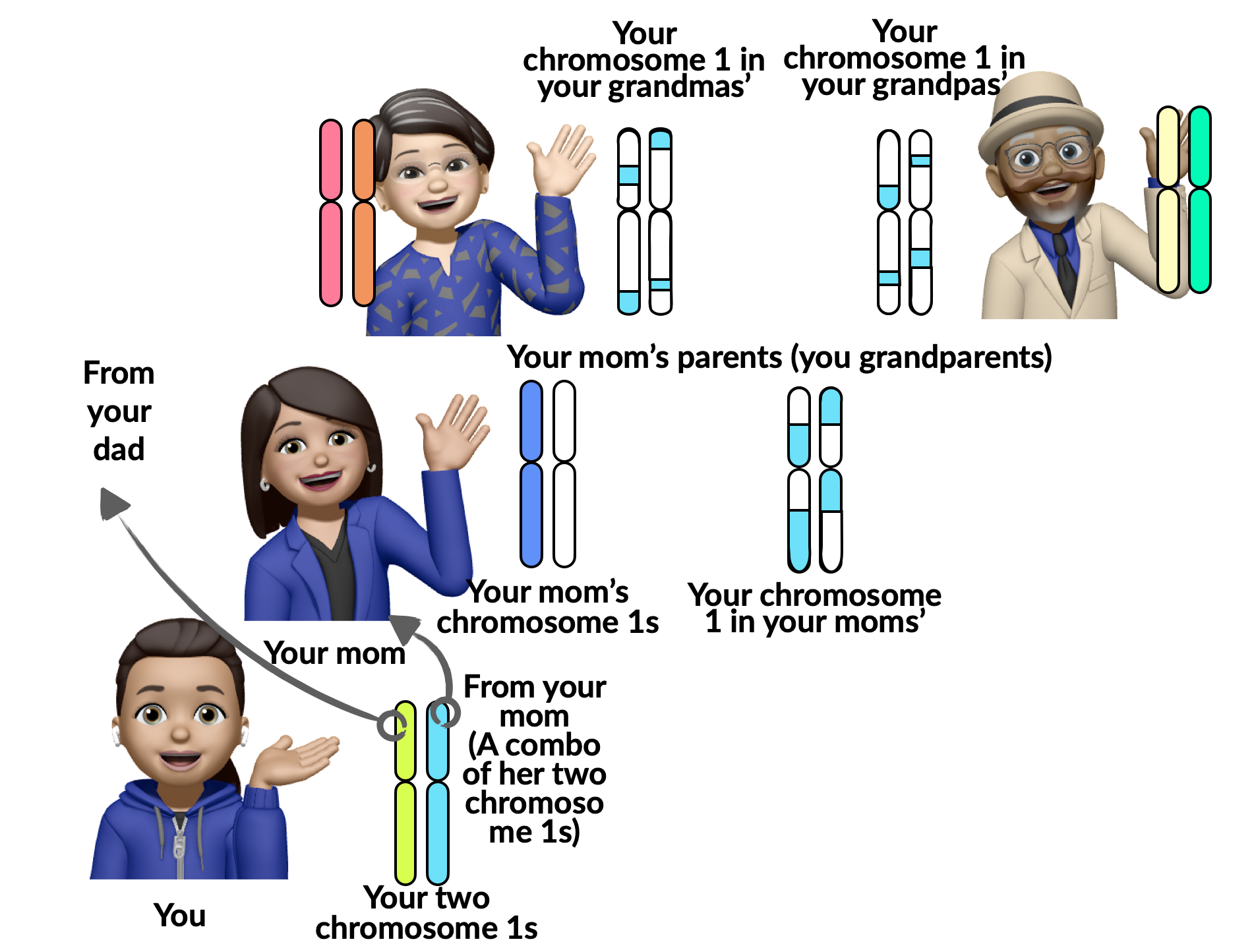 You share 25% of your DNA with each of your grandparents on average rather than exactly because, due to recombination, the mix of each of your parent’s two parents’ DNA that you inherit is random
[Speaker Notes: Let’s recap recombination]
INTRODUCTION
Recap: recombination
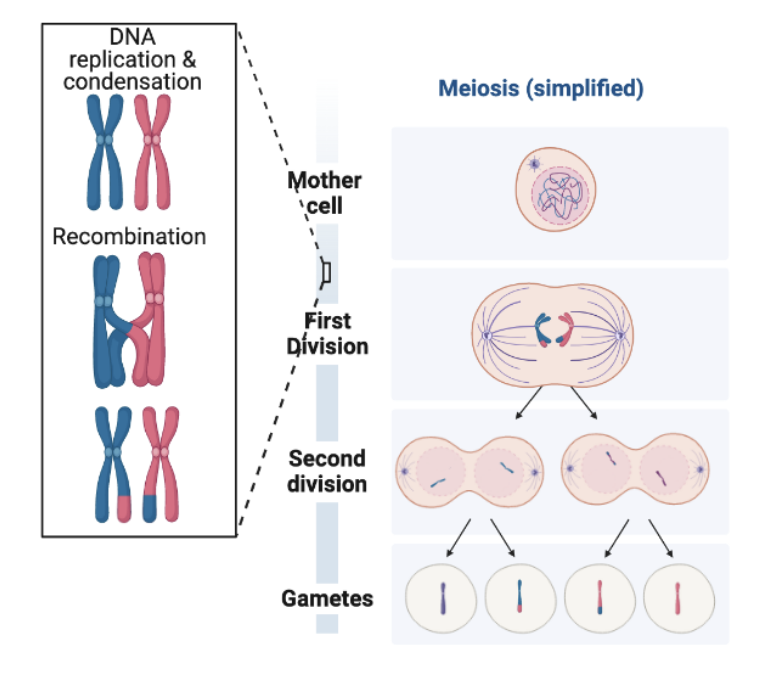 The genomes carried by each of our gametes is a unique combination of our two parental genomes - each of us contain multitudes (billions) of potential genetic combinations (offspring)
By chance, some siblings share as much as 70% of their DNA while others share as little as 30%.
Graphic made with BioRender
[Speaker Notes: The amount of DNA you share with your sibling is fundamentally different - and probabilistic - compared with how much you share with your parents. That is because you inherit a whole genome from each of your parents.
why on average? =>]
INTRODUCTION
Relatedness
Average relatedness
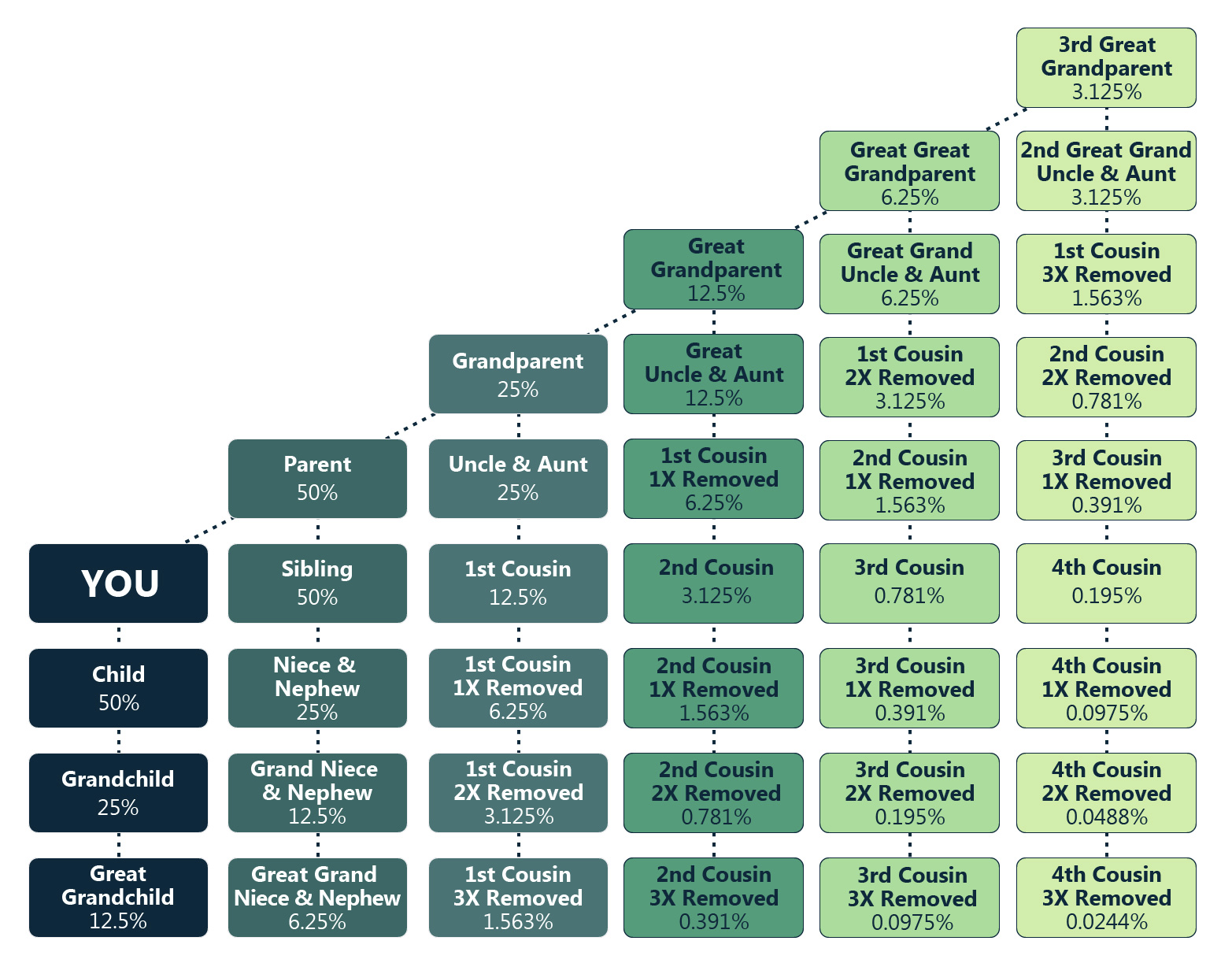 Relatedness refers to the actual percent of DNA you share with another individual
Due to recombination, the amount of DNA you share with all of your relatives other than your parents will vary slightly from the average
[Speaker Notes: illustrate to show these ancestors in different places in the globe]
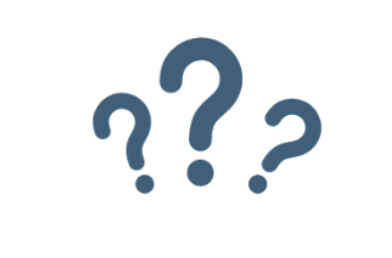 But how do I only share 50% of my DNA on average with my sibling but I learned that I share >95% of my genome with a chimpanzee?
[Speaker Notes: Are you more related to a chimpanzee than your sibling?
Try to get them to figure it out…]
INTRODUCTION
Genetic similarity
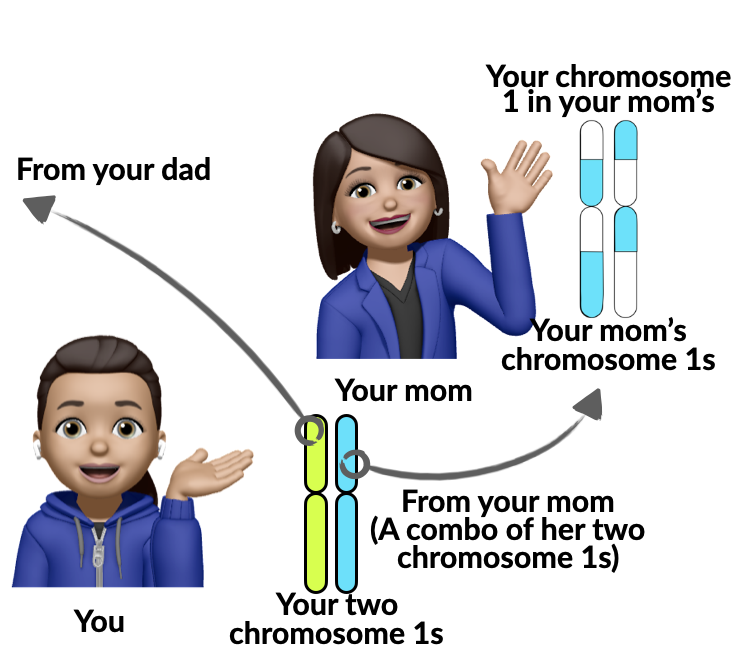 Most of the DNA bases in the genome are the same in most individuals (and, indeed, across closely related species).
When we say that you share 50% of your mom’s DNA, we mean that you directly inherit a copy of her DNA. Your DNA in this case is said to be identical by descent (or IBD) to your mom’s.
[Speaker Notes: Your mom’s egg cell had your chromosome but it was a combinatorial chromosome - or recombinant DNA!
You DNA matches hers because half of it is a copy of hers, rather than simply because everyone’s DNA is very similar.]
INTRODUCTION
Genetic similarity
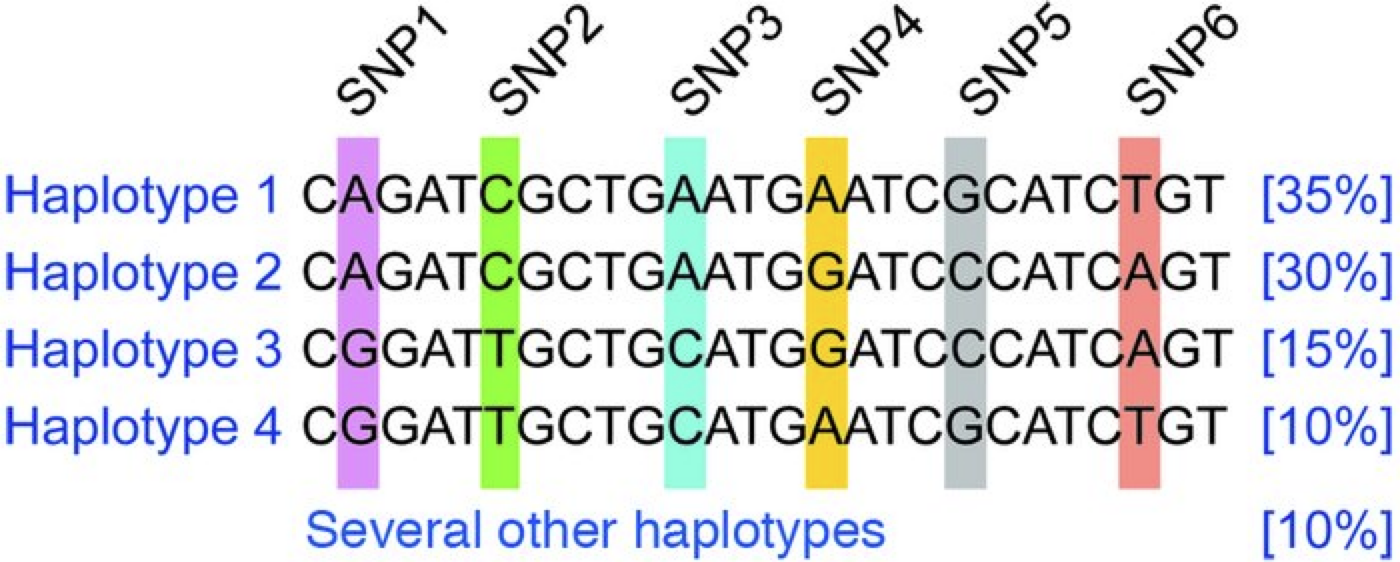 IBD DNA segments are in practice recognized through haplotype sharing
Haplotypes are stretches of non-recombining DNA (so, mt genome, a nuclear recombination “block,” Y chromosome DNA)
[Speaker Notes: Your mom’s egg cell had your chromosome but it was a combinatorial chromosome - or recombinant DNA!
You DNA matches hers because half of it is a copy of hers, rather than simply because everyone’s DNA is very similar.

Haplogroups are groups of highly similar haplotypes]
INTRODUCTION
Odd things about relatedness
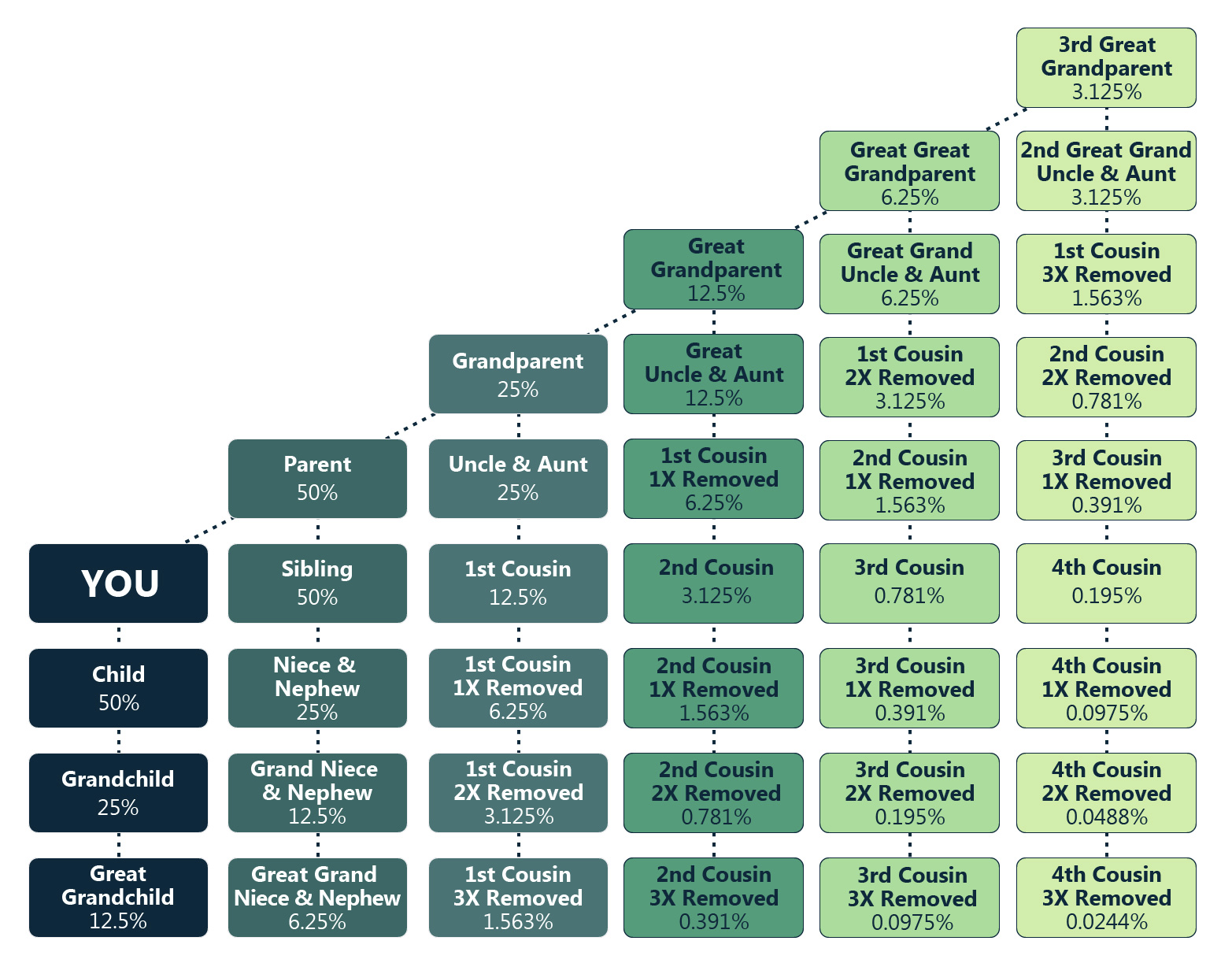 Average relatedness among relatives
Relatedness can be calculated between any two individuals!
People are often not as closely related, percent-wise, to relatives they feel close to (e.g., a cousin) but are more closely related to random non-relatives than they expect.
The latter is due to background relatedness in the population.
[Speaker Notes: illustrate to show these ancestors in different places in the globe
Ultimately, as we’ll see, background relatedness arises from sharing many, somewhat more distant ancestors with other people we don’t think of as family. This DNA is not considered IBD because it has been so broken up by the many recombination events that have taken place over the generations that separate us and our shared ancestors.]
INTRODUCTION
What is biogeographic ancestry?
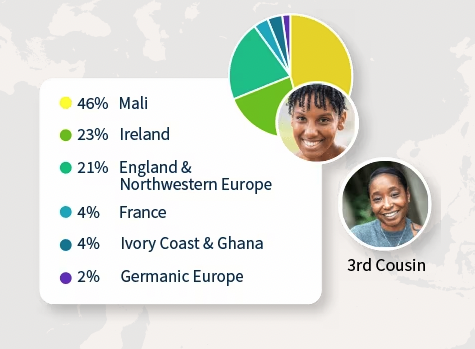 Genetic ancestry is hard to determine in practice. Instead, we usually hear about “African ancestry” or “European ancestry” or other kinds of “biogeographic ancestry.” 
This actually refers to your genetic similarity or relatedness to living people in different geographic regions today, not ancestry at all. It is used as a proxy for where your ancestors lived in the past.
Unfortunately, biogeographic ancestry is often not clearly explained and is referred to as and equated with genetic ancestry.
ancestry.com
Part 1: How do ancestry tests work?
Ancestry tests measure relatedness
Ancestry tests measure relatedness between pieces of your DNA and the DNA of geographic reference groups

This is also sometimes called genetic similarity
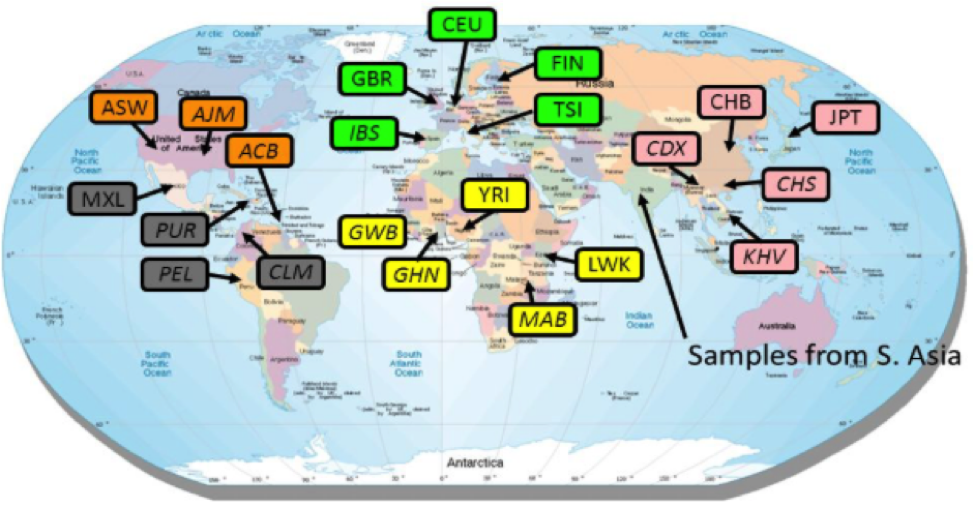 Most research uses reference groups in the 1000 Genomes Project database
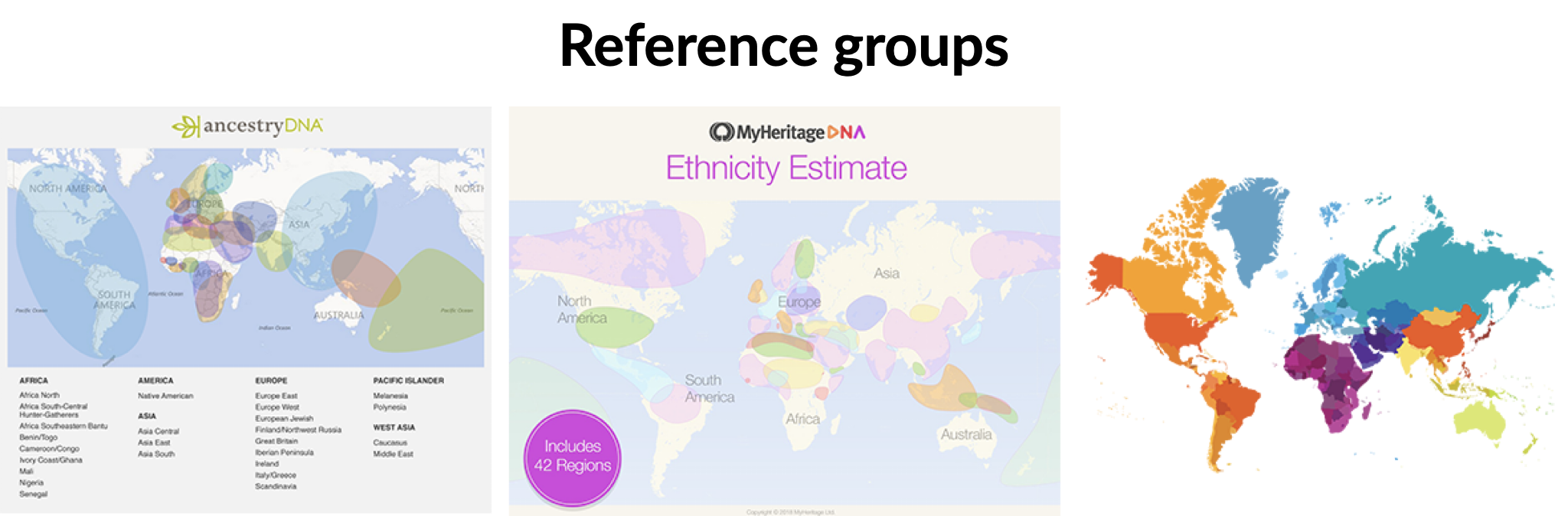 DTC reference groups
Part 1: How do ancestry tests work?
Ancestry tests measure relatedness
There is currently a lot of bias in geographic representations among reference groups, which can influence accuracy of results
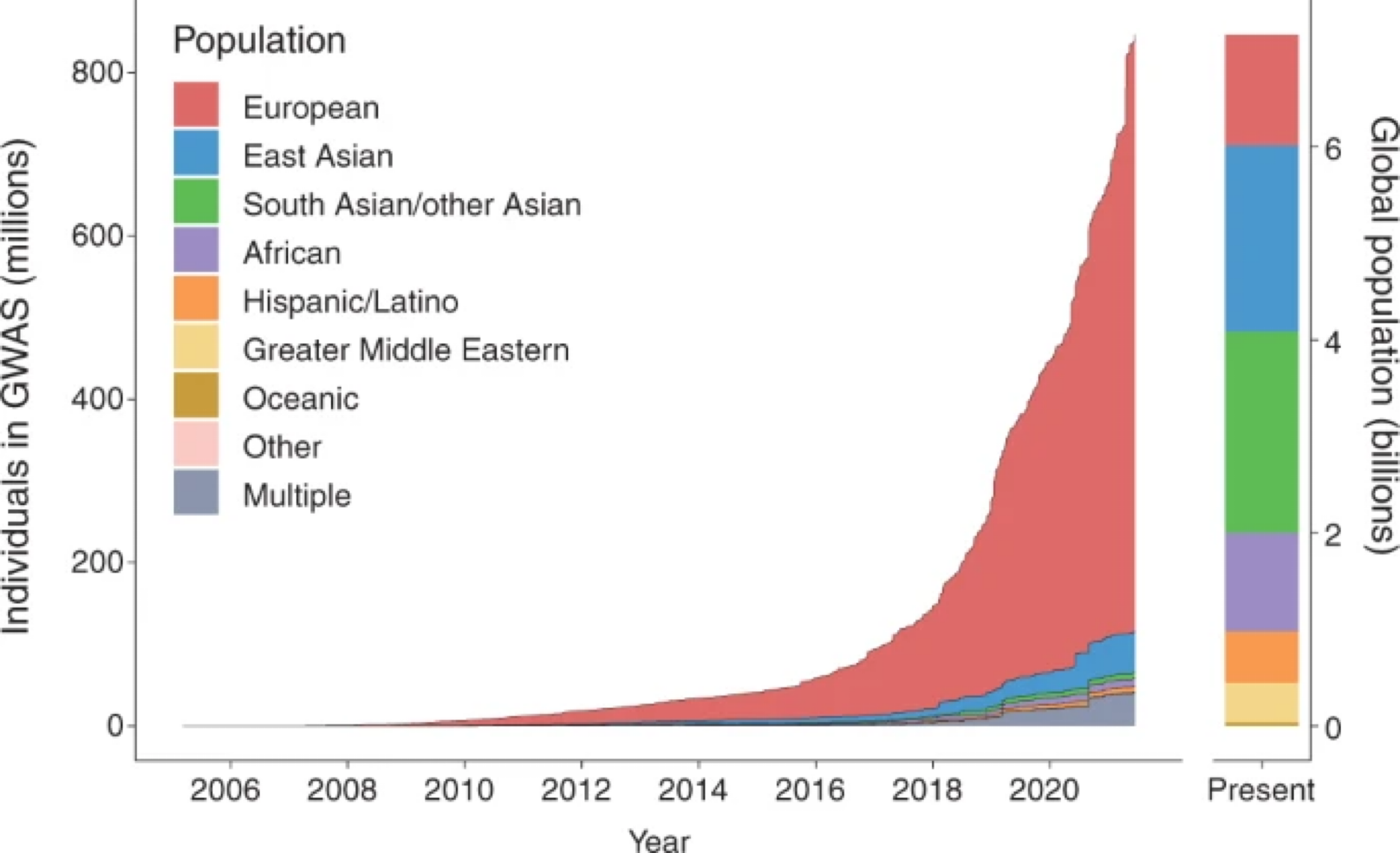 Martin et al., 2019, Pharmacogenomics and Personalized Medicine
Part 1: How do ancestry tests work?
Typical workflow
Your genotype (A,G,C,T) is determined at a few hundred thousand positions (SNPs) in the genome (~1-3% of your total DNA) 
These genotypes are grouped into blocks of contiguous DNA, mimicking recombination blocks
Relatedness between each of your blocks and the equivalent blocks of various reference groups is estimated and an algorithm probabilistically then “assigns” that block of your DNA to the geographic region with the most highly related people
[Speaker Notes: These SNPs are chosen because they are known to differ across human groups]
Part 1: How do ancestry tests work?
Typical workflow
3. Relatedness between each of your blocks and the equivalent blocks of various reference groups is estimated and an algorithm probabilistically then “assigns” that block of your DNA to the geographic region with the most highly related people
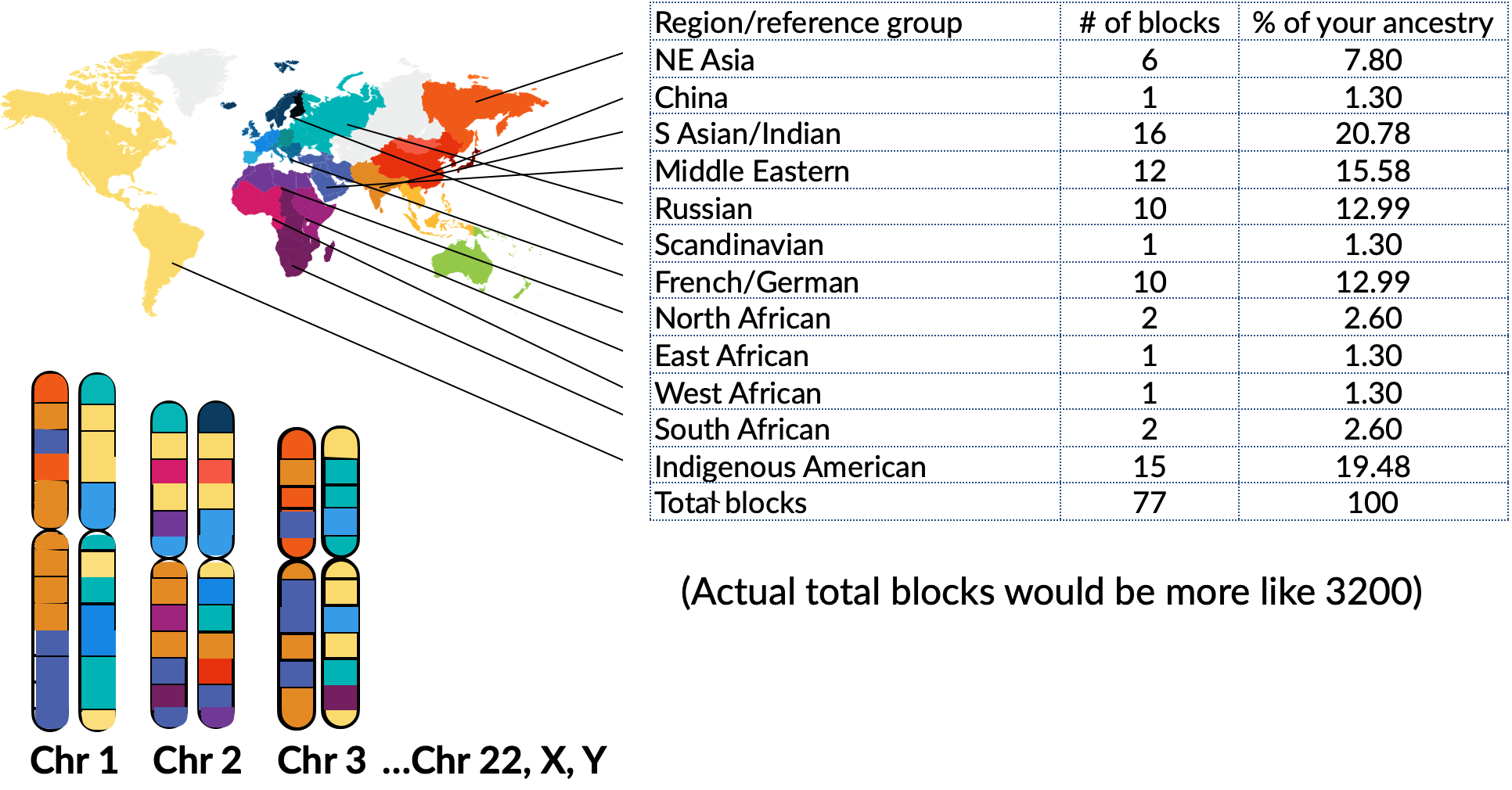 [Speaker Notes: These SNPs are chosen because they are known to differ across human groups]
Part 1: How do ancestry test work?
Typical workflow
Your blocks assigned to each geographic region are then added together to produce your final ancestry report
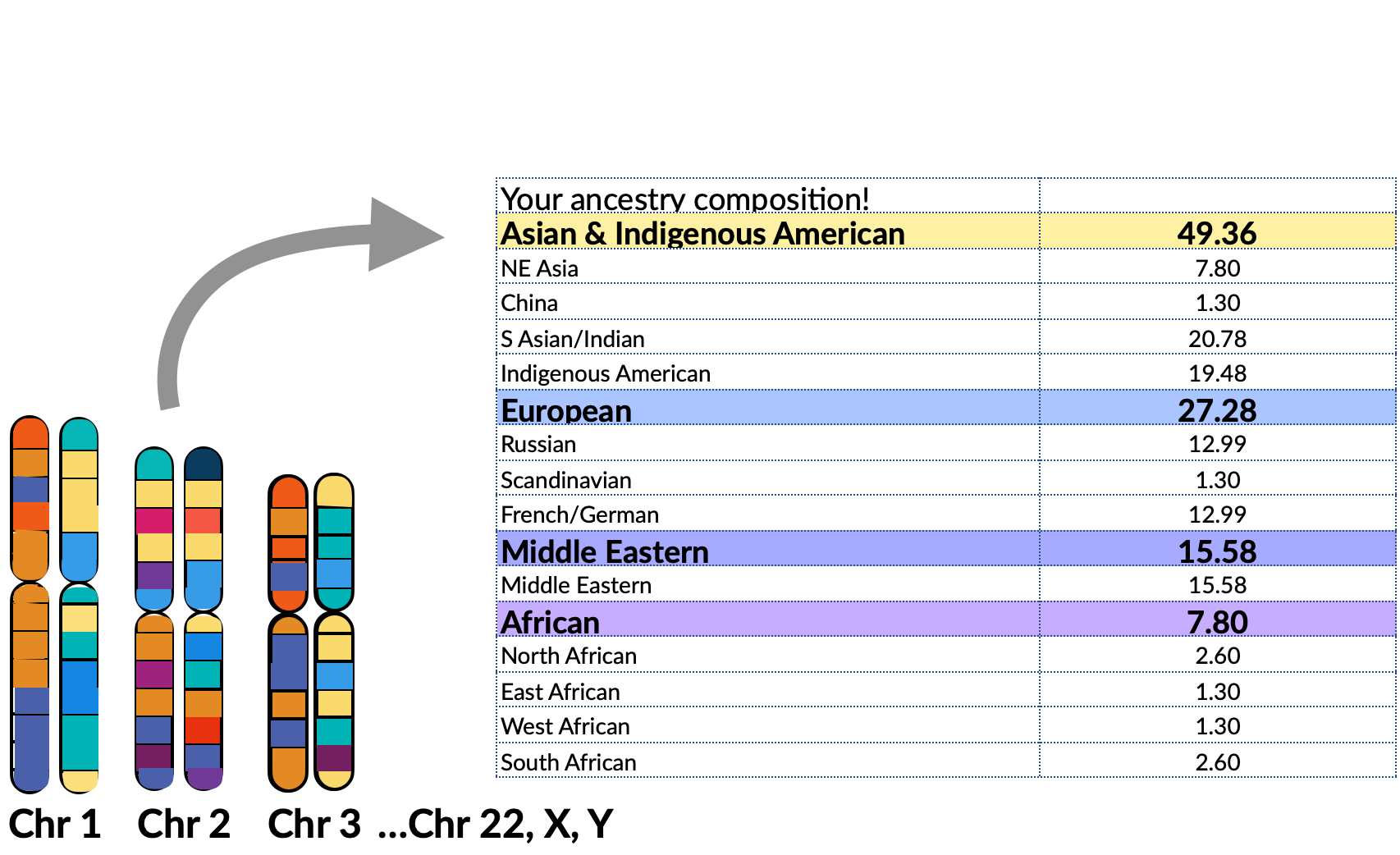 [Speaker Notes: These SNPs are chosen because they are known to differ across human groups]
Part 1: How do ancestry tests work?
Note
Some analyses can additionally estimate how recently you have ancestry from a particular geographic region based on contiguous chunks of relatively high relatedness with people from a given region
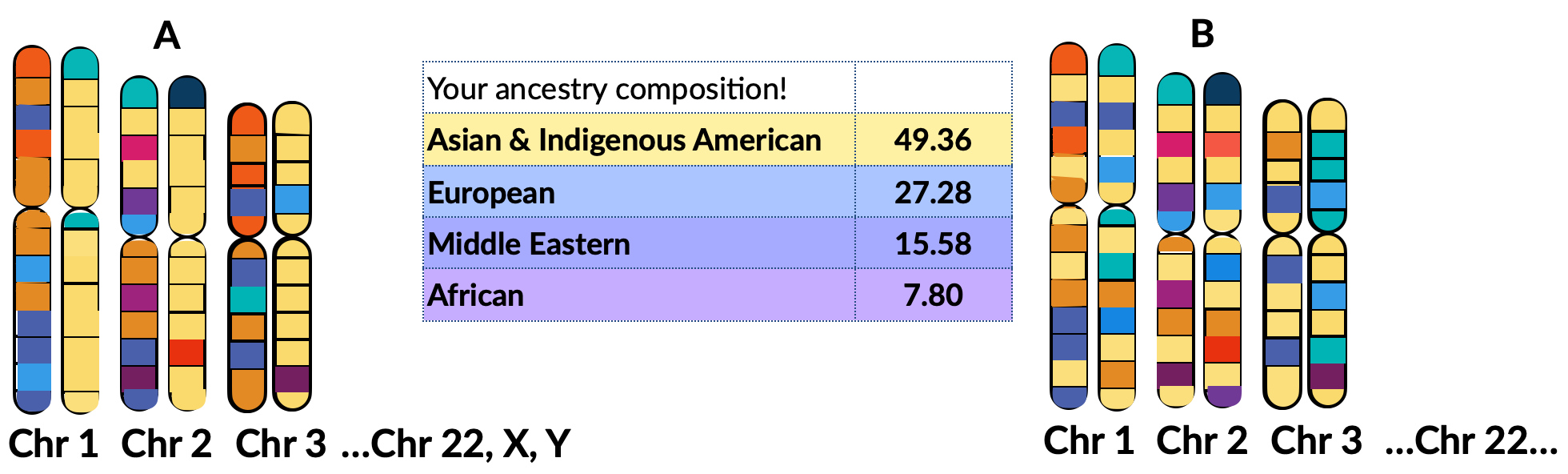 [Speaker Notes: Different people can get to the same ancestry percentages in different ways. For example: 
 Someone with our pretend example ancestry composition could have a) one parent with Asian or Indigenous American ancestry or b) eight great-grandparents with 12.5% of this ancestry]
Part 2: Pitfalls of ancestry tests
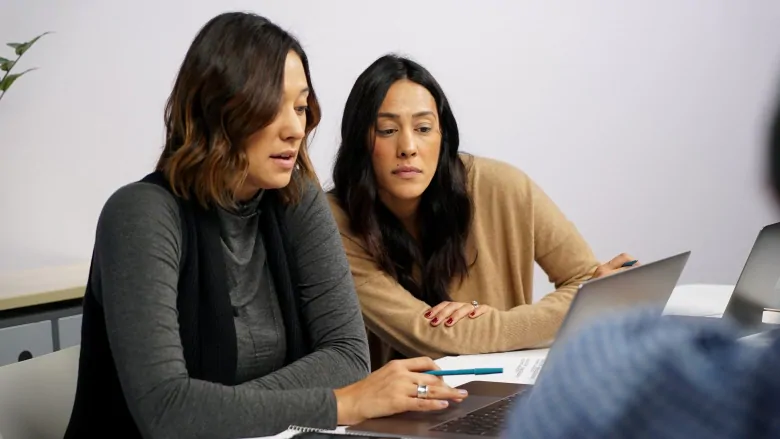 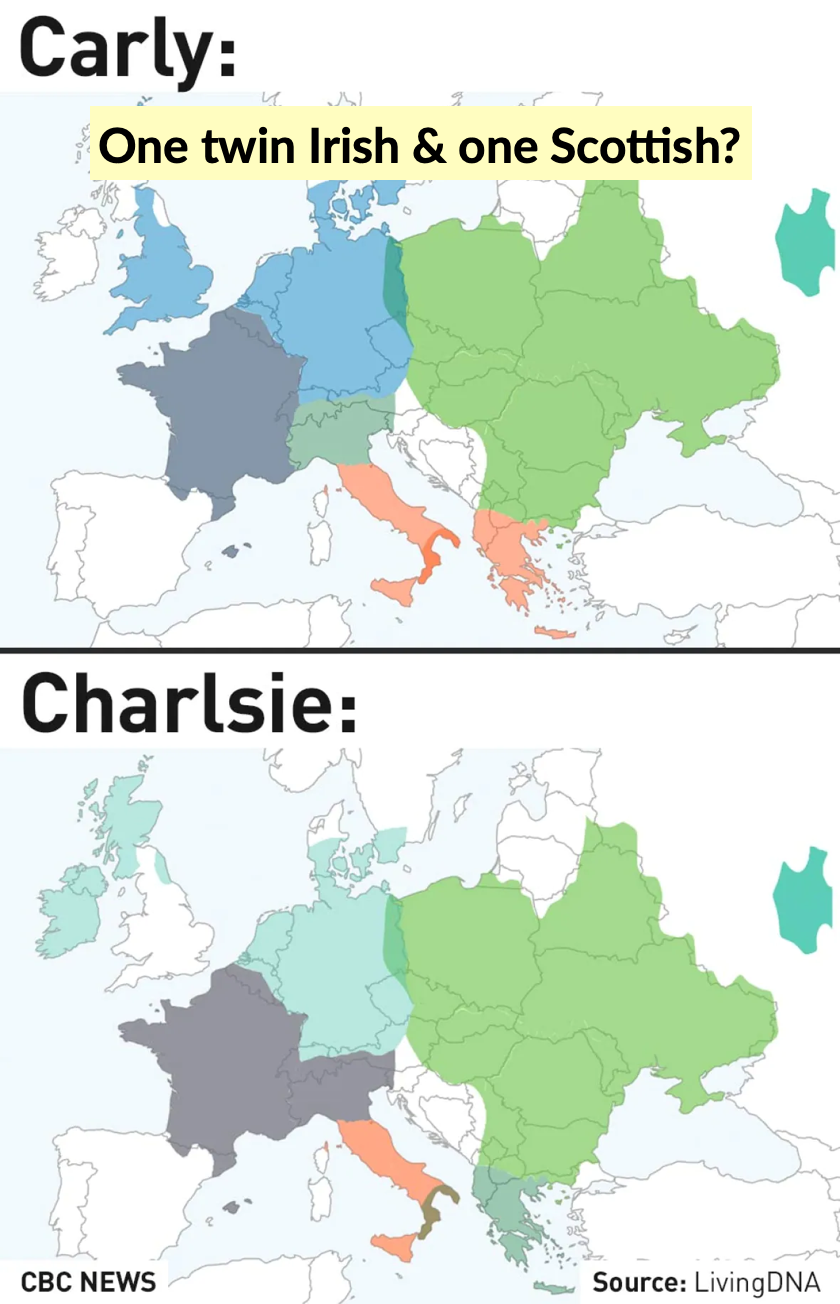 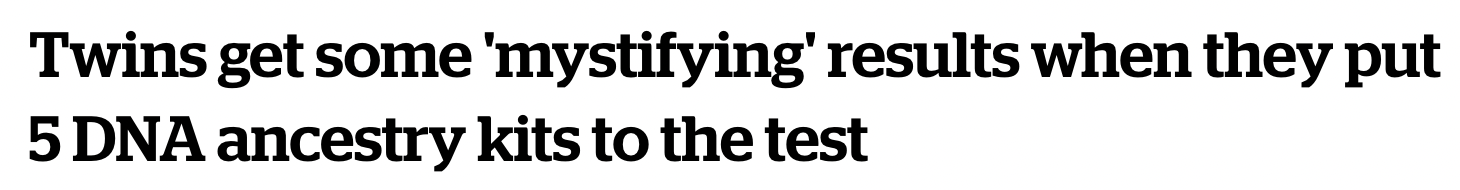 Part 2: Pitfalls of ancestry tests
Pitfall 1: Resolution 
Reference group bias influences resolution
Relatedness can only be estimated between test takers and profiled reference groups. 
Europe is by far the region with the most reference groups (and the largest reference groups) and some regions have very few despite, as in the case of Africa, being extremely genetically diverse
High resolution relatedness map for Sweden
Low resolution for the Americas
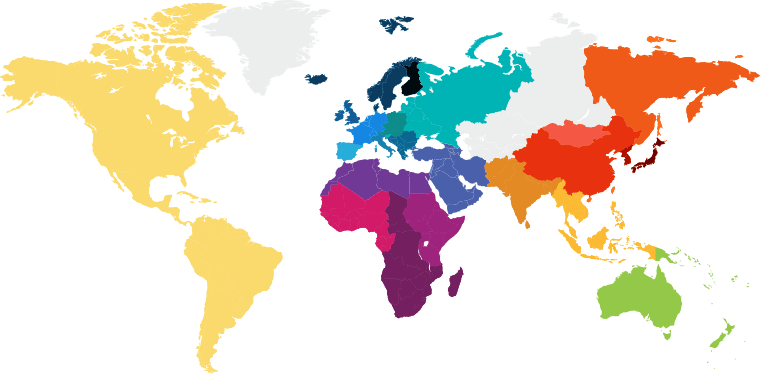 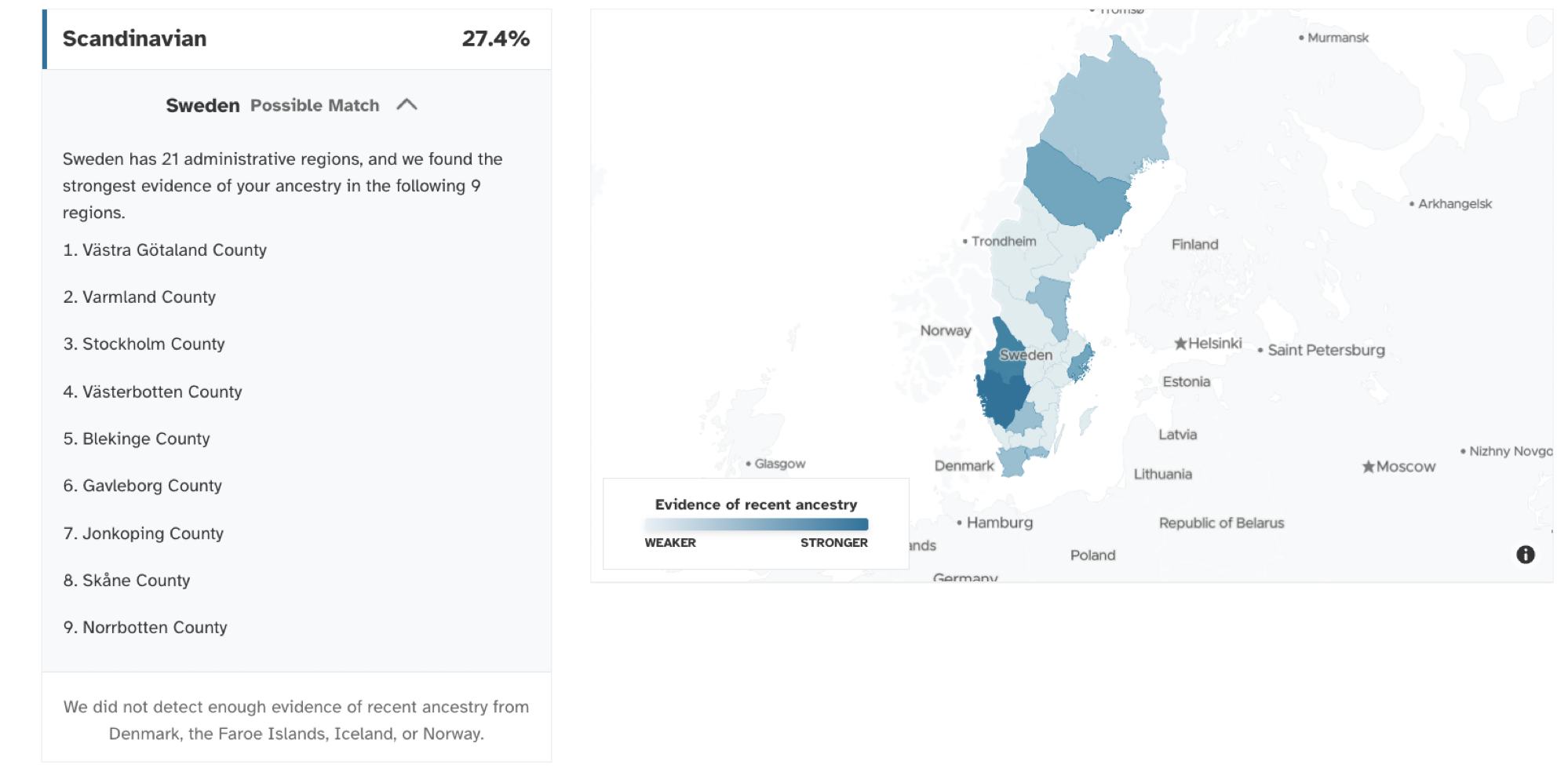 [Speaker Notes: A lot of the human genomic data that has been generated comes from the UK and Scandinavia. This test taker was thus able to get a county-level resolution map of their relatedness to people in Sweden.
On the other hand, the relatedness for E. Asia and the Americas were combined for this test taker, with no resolution below the supercontinental level.
This could theoretically be overcome, if more and more reference groups were added (and were less geographically biased!)]
Part 2: Pitfalls of ancestry tests
In 2022, two-thirds of 23&me’s reference groups came from Europe
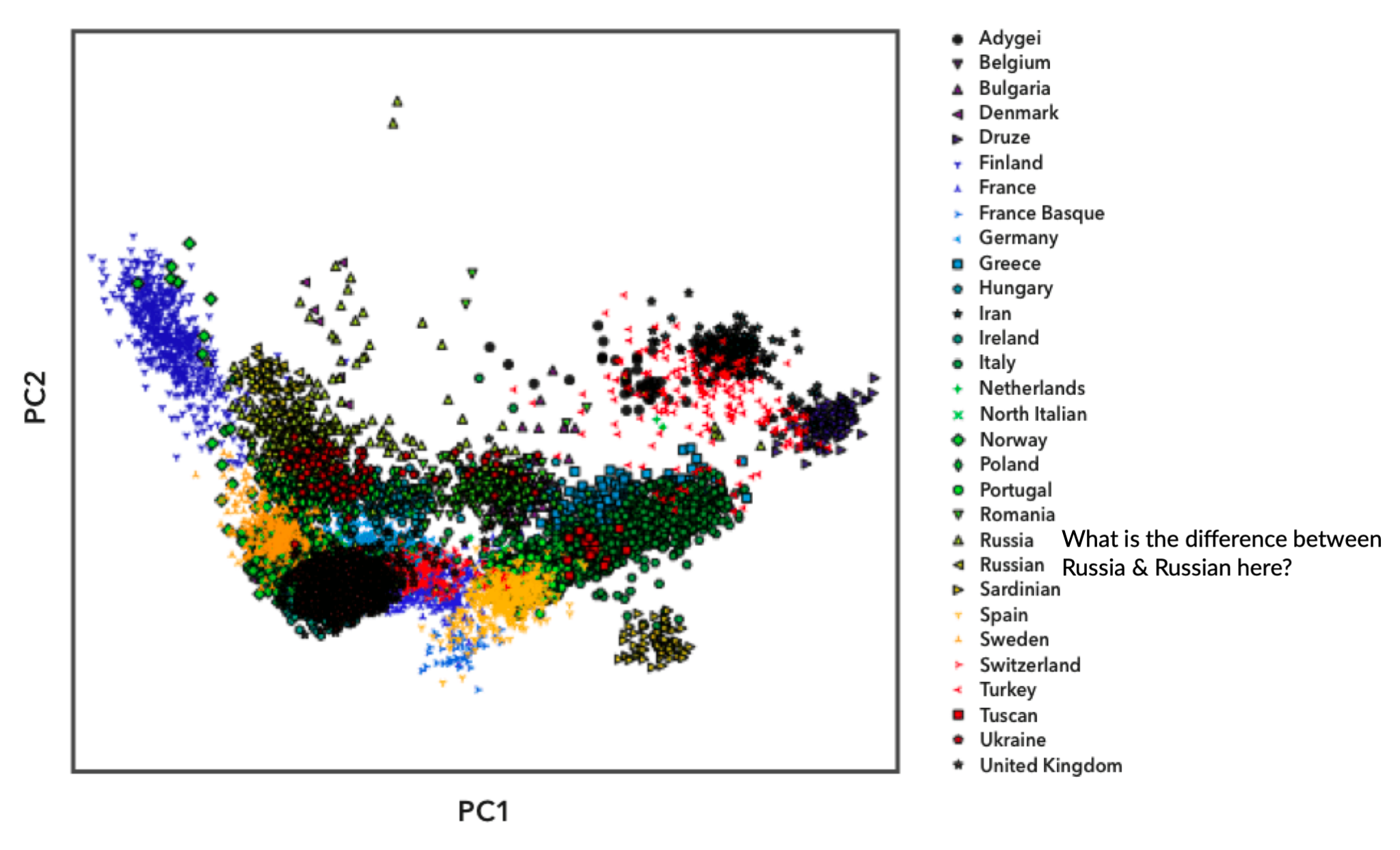 [Speaker Notes: And almost certainly more of the individual people comprising these reference groups
On the plot each dot is a person - the color and shape are the reference groups
Do you have any feedback on this plot?
It is terrible - the colors and shapes are very hard to distinguish (sure, it’s hard with 40 groups but they could have done better), there is no % on the axis making it very difficult to interpret

Note that there is a lot of overlap among reference groups and outliers on the y-axis. The most distinct reference group is Finns! (that makes a lot of sense but also would probably change if more groups were included

Could also possibly talk about how in most case political boundary is a pretty random delimiter]
Part 2: Pitfalls of ancestry tests
Pitfall 2: Confidence 
Probabilistic nature of assignment
Humans are not very genetically diverse, as we have seen. So test takers often have very similar relatedness to many different reference groups, making ultimate ancestry assignment low confidence
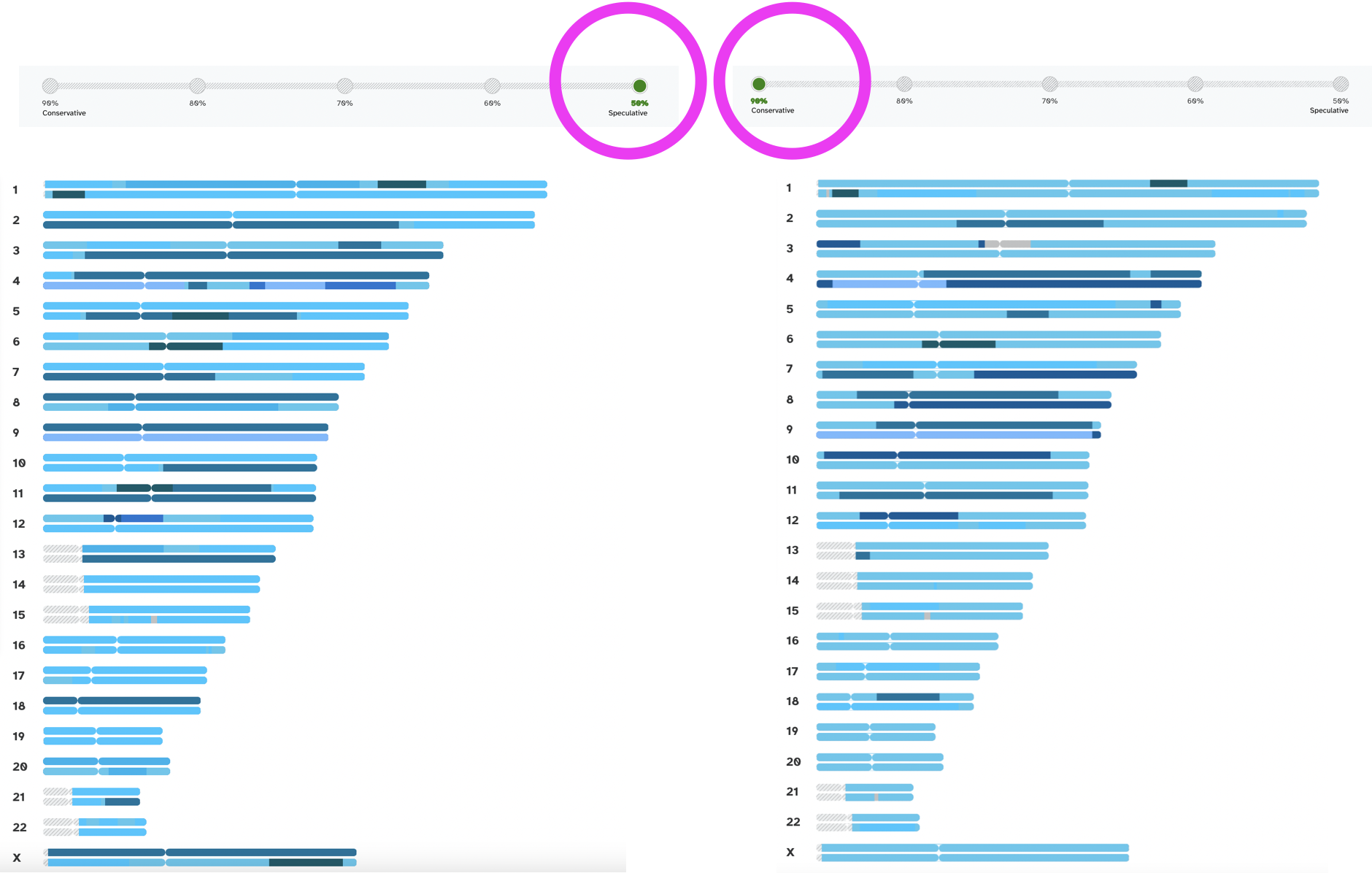 When this take taker adjusted the confidence level from 50% to 90%, most of their ancestry went from Irish & Swedish to simply European
[Speaker Notes: 23&me by default sets the confidence of your results at 50% - that is a coin flip!
It is hard to see on this figure because the Irish blue and the European blue is really similar, so probably want to redo
Simply European means that this person basically equally matched multiple reference groups within that continent
Even 90% confidence is not really acceptable in scientific literature, typically. That is equivalent to being wrong to one out of 10 blocks.]
Part 2: Pitfalls of ancestry tests
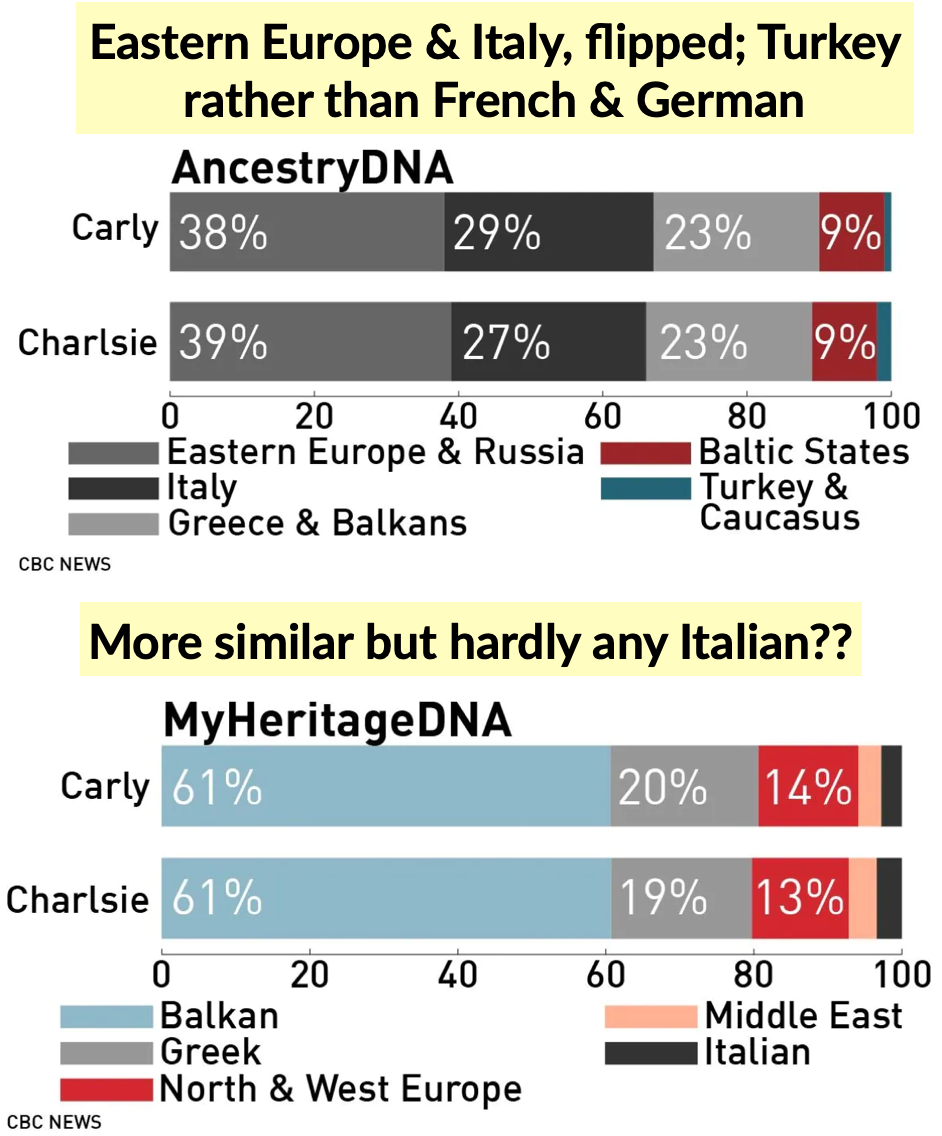 Pitfall 2: Confidence 
Probabilistic nature of ancestry assignment
This is why twins (or the same individual taking the same test twice) can get different results
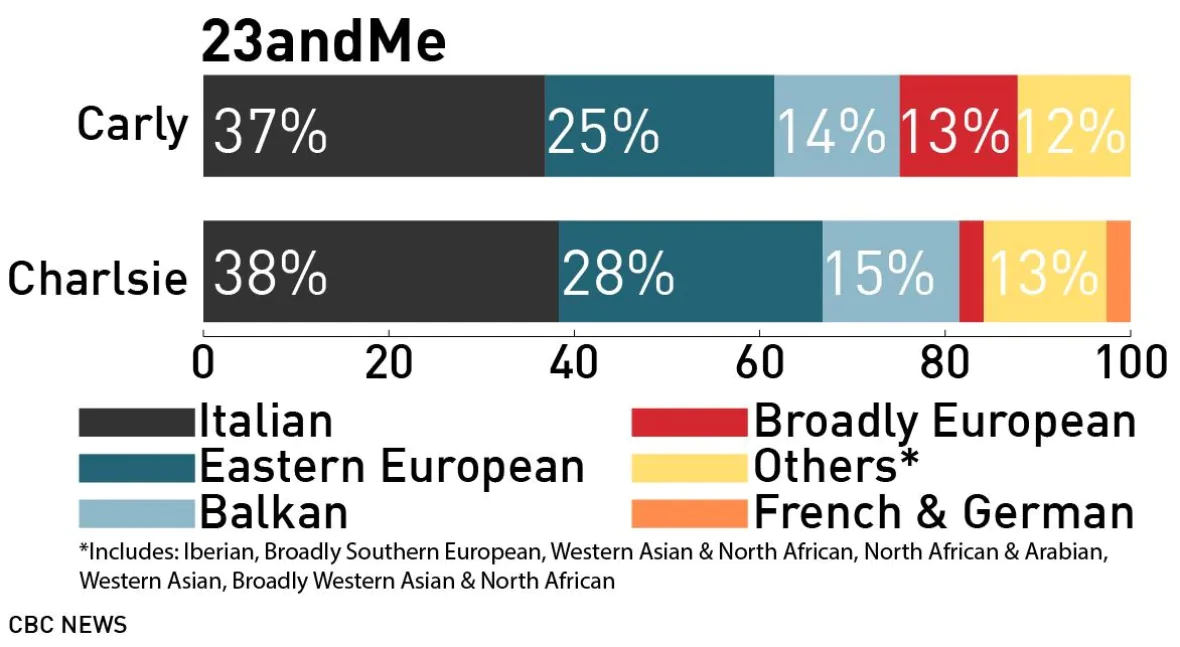 [Speaker Notes: somewhat random - especially for small blocks, which are my nature uninformative. The less genetically distinct or the less thoroughly profiled the reference groups these blocks match too, the lower confidence the confidence in the assignment
Some argue this will be overcome with profiling more reference pops and SNPs and that is partly true but probably can’t be overcome entirely
Tractable or inherent? Most parts of the genome are not ancestry informative or are minimally ancestry informative]
Part 2: Pitfalls of ancestry tests
Pitfall 3: Interpretability 
Ancestry inference obscures the true continuous nature of human genetic variation and can falsely promote typological thinking
“Chromosome painting” visualizations can incorrectly imply high levels of DNA sequence divergence between individuals where we are mostly identical
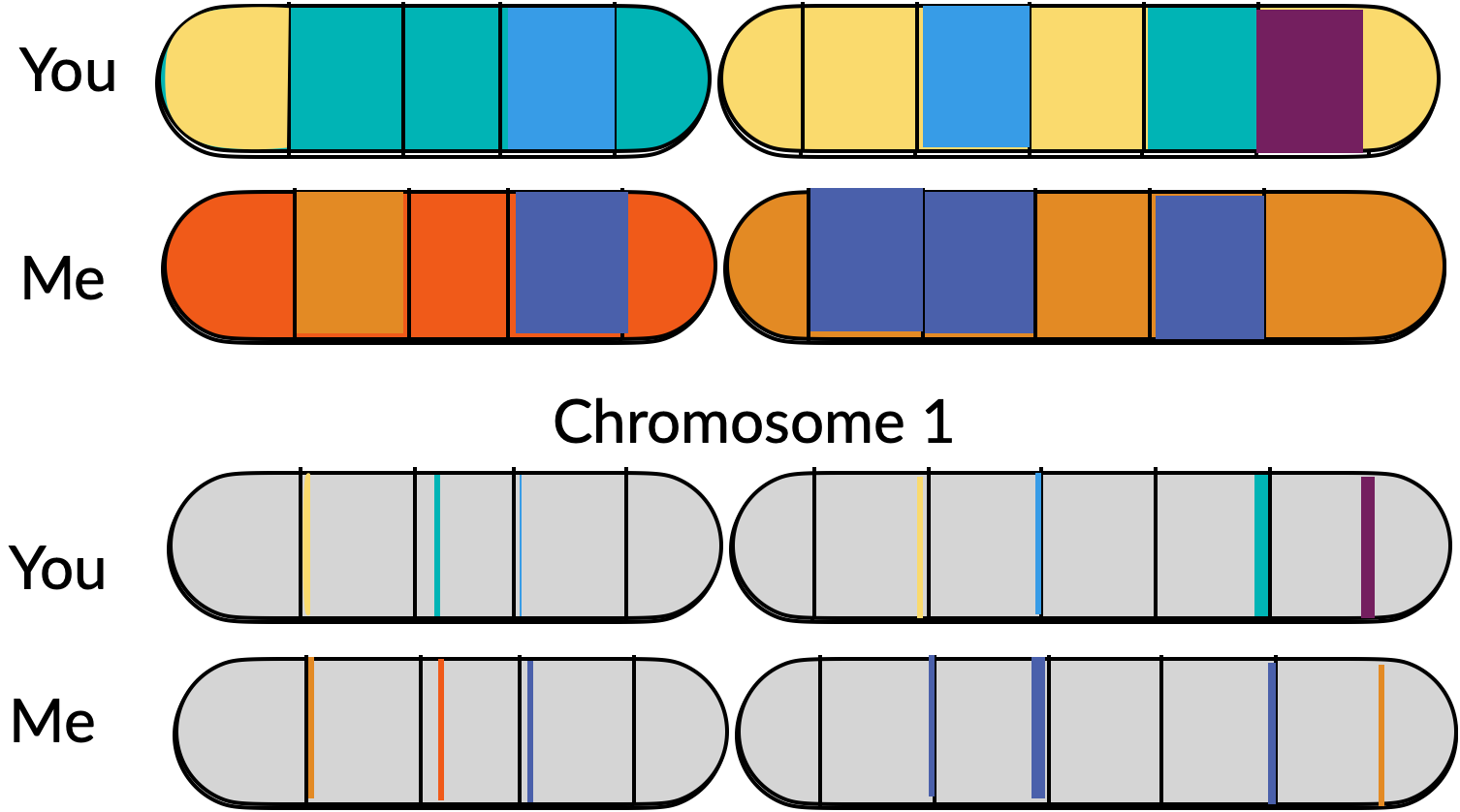 Part 2: Pitfalls of ancestry tests
Pitfall 3: Interpretability 
Ancestry inference obscures the true continuous nature of human genetic variation and can falsely promote typological thinking
The larger “continental” regions that reference groups are grouped into (e.g., Europe) are simply convenient labels but not inherent ancestry super-categories
The use of high contrast colors to denote each region gives the impression that these regions are discrete but genetic human variation is actually continuous.
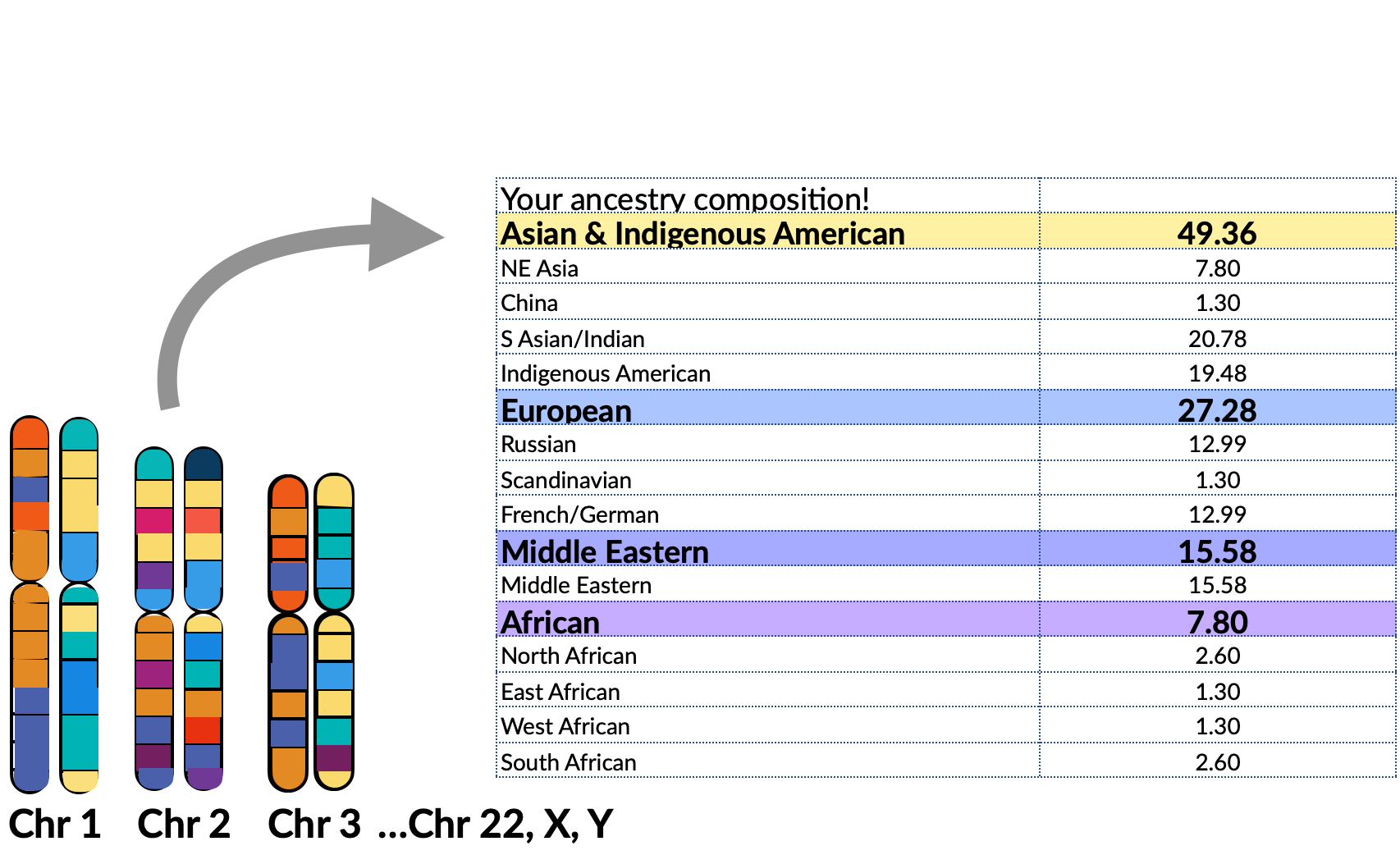 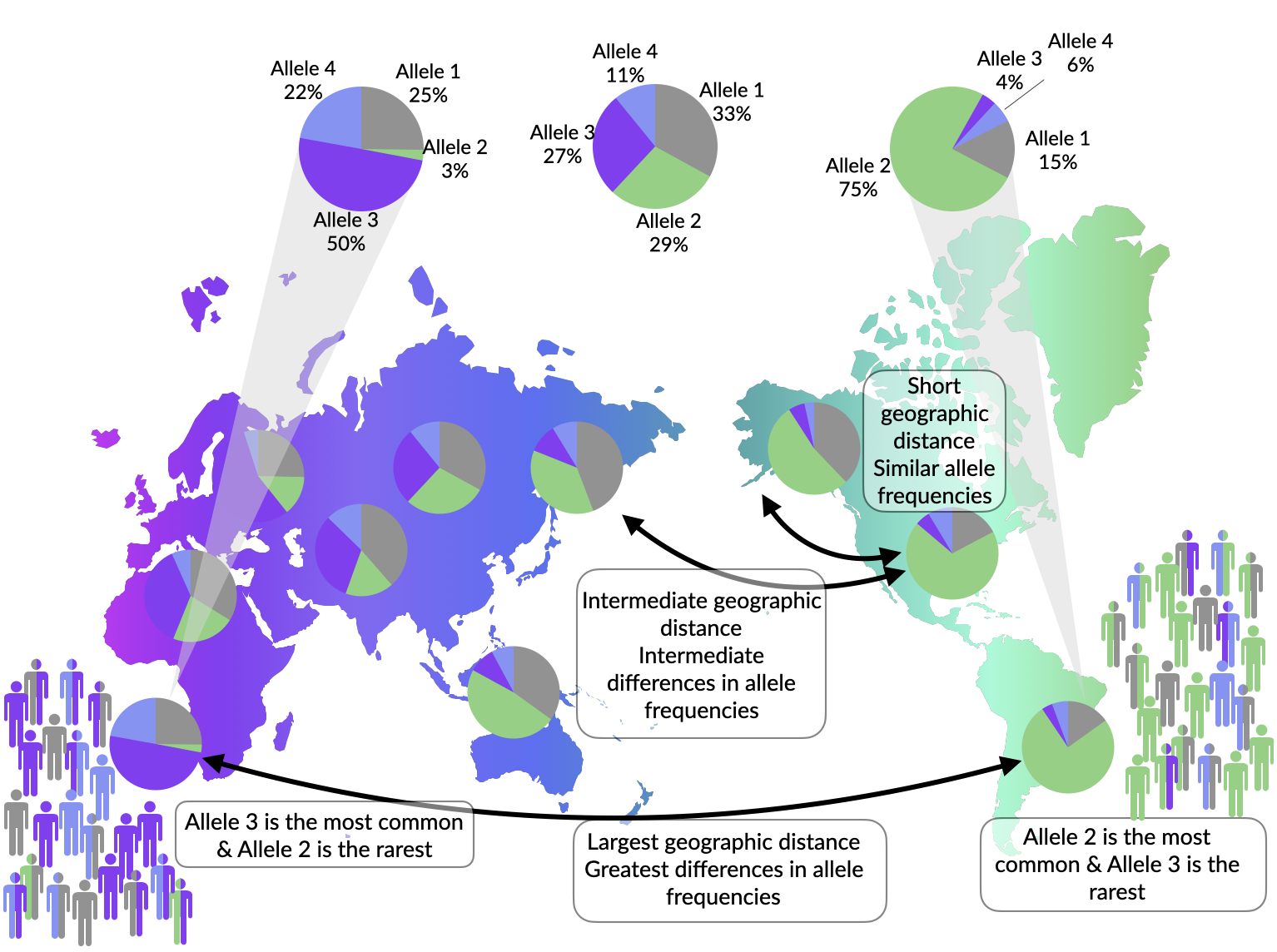 Part 2: Pitfalls of ancestry tests
Pitfall 3: Interpretability 
All ancestry is shared ancestry
Ancestry inference can falsely imply living people descent from groups that were genetically isolated and fixed in the past, which is incorrect
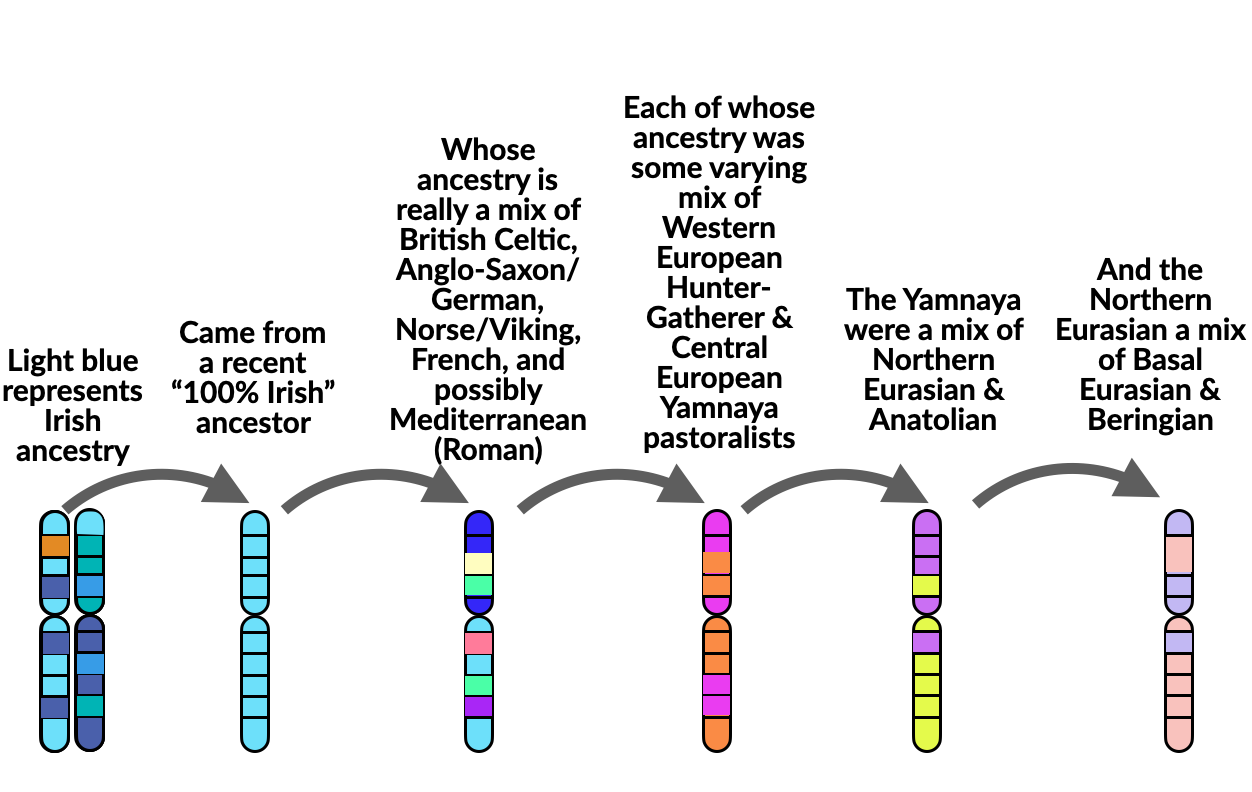 [Speaker Notes: Maybe add in maps of these places and spread them out more
This is inherent - not tractable]
Part 2: Pitfalls of ancestry tests
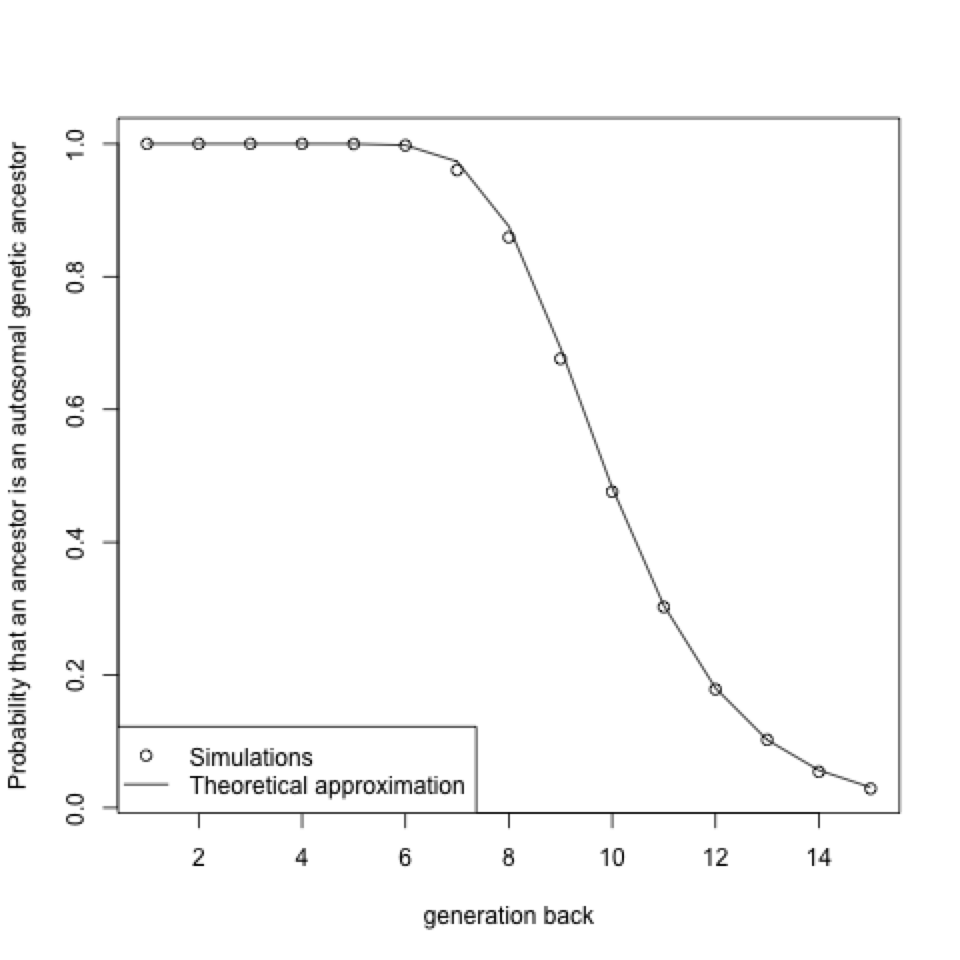 Pitfall 3: Interpretability 
Ancestry inference is not deep
Ancestry inference can only tell you much about who you are most closely related to going back ~300 years
You can find the number of blocks that your DNA is made up from your genetic ancestors from each generation: 
22+33*(k-1) where k is the number of generations
K = 2 = parents
K = 3 = grandparents
K = 4 = great-grandparents, etc.
[Speaker Notes: After 300 years, the recombination blocks are too small and you have too many ancestors]
Part 2: Pitfalls of ancestry tests
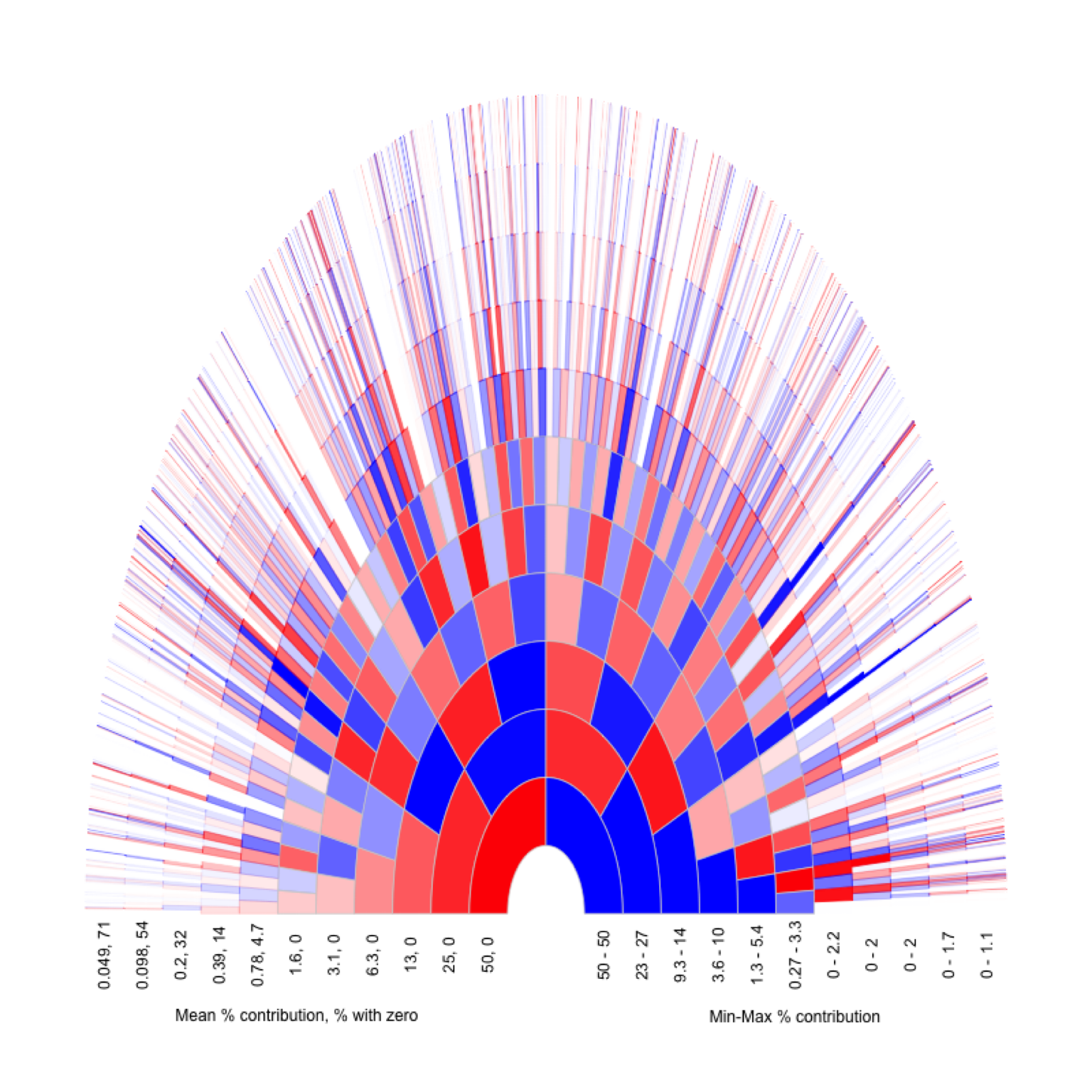 Pitfall 3: Interpretability 
Ancestry inference is not deep
Ancestry inference can only tell you much about who you are most closely related to going back ~300 years
You can find the number of blocks that your DNA is made up from your genetic ancestors from each generation: 
22+33*(k-1) where k is the number of generations
K = 2 = parents
K = 3 = grandparents
K = 4 = great-grandparents, etc.
[Speaker Notes: After 300 years, the recombination blocks are too small and you have too many ancestors]
Part 2: Pitfalls of ancestry tests
Sickle cell trait 
(not an “African” trait)
Pitfall 4: The use of ancestry in medicine 
Continental scale ancestry not informative in medicine
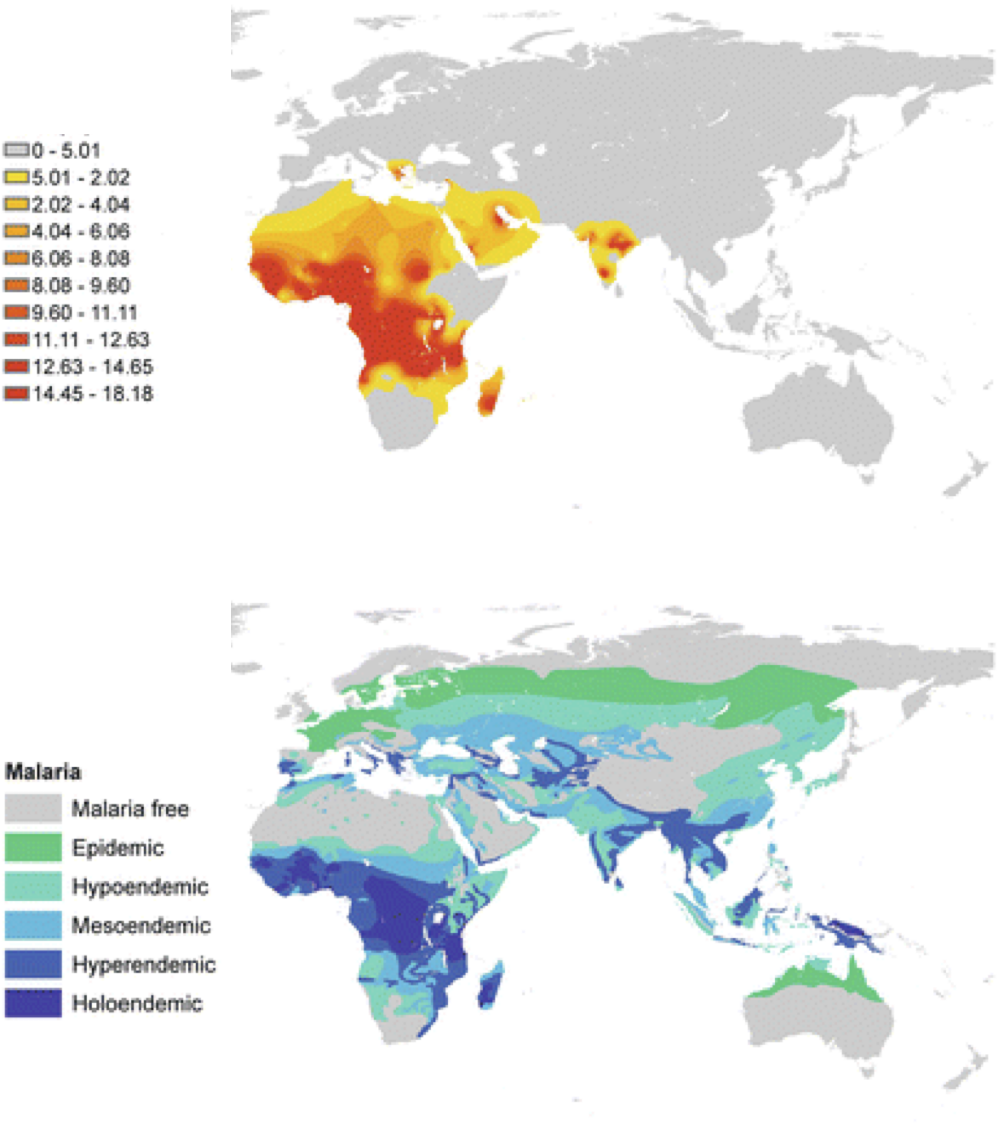 The misuse of ancestry in medicine can lead to delayed diagnosis or misdiagnosis
In many case, other risk factors and better diagnostics are preferable
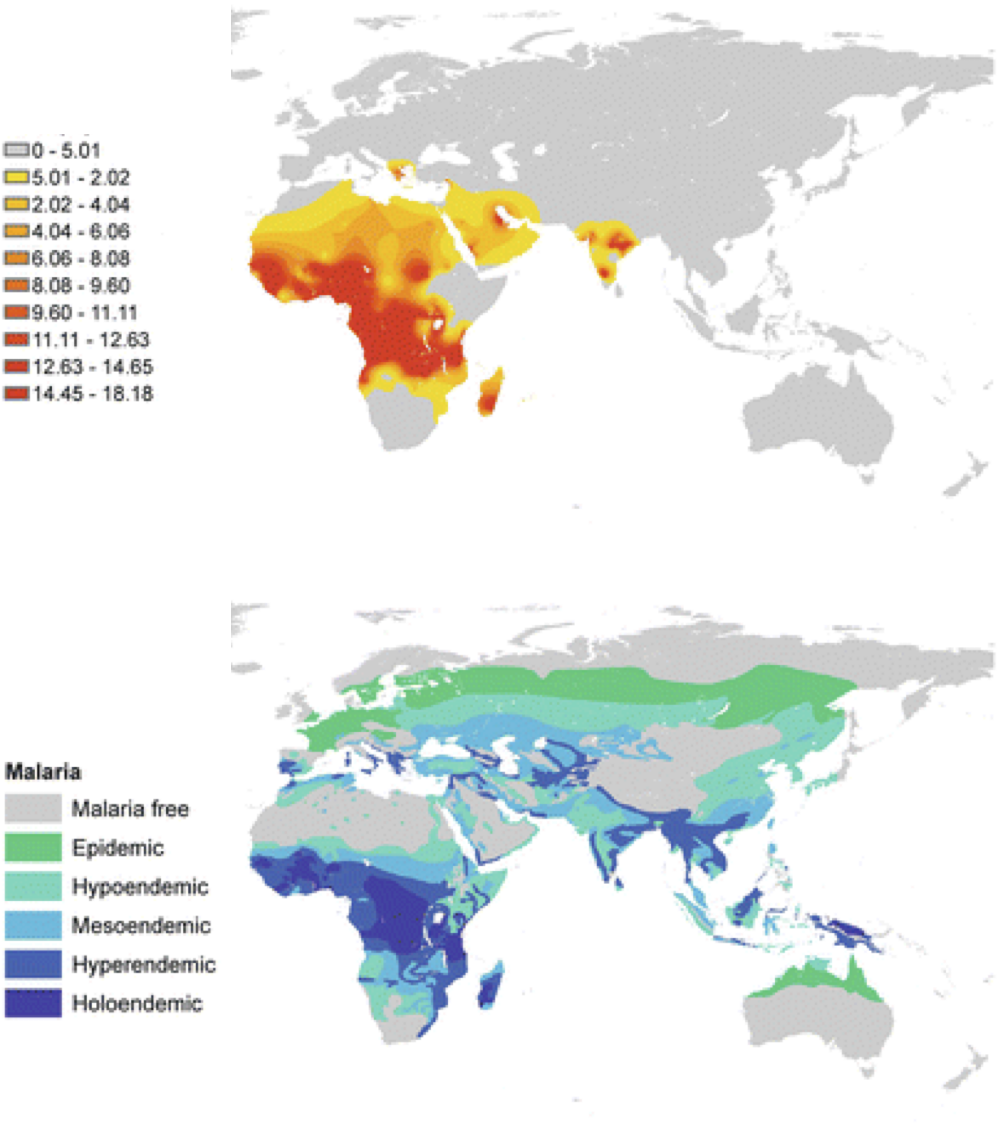 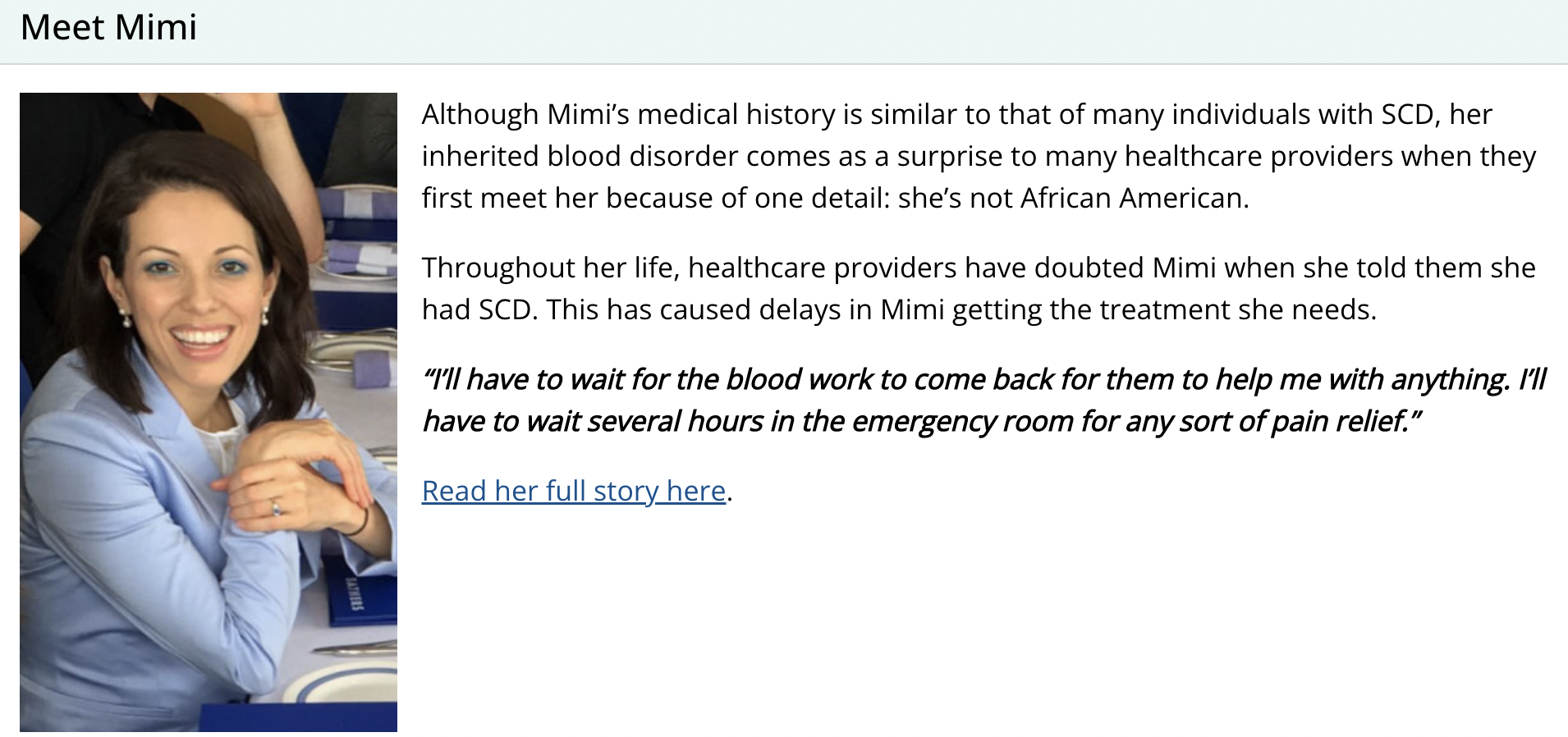 [Speaker Notes: Sickle cell trait is more common in people with ancestry from tropical regions of Africa where malaria is holoendemic (meaning, persists at high levels) -  not in North or South Africa. It is also prevalent in other places where malaria is persistent, specifically southern Europe, parts of South Asia, and parts of the Middle East.
There is a straightforward, inexpensive way to test for sickle cell directly through a blood draw and routine microscopy.
Thus, ancestry, often guessed based on self-identified or physician-assumed race, should not be considered when a physicin decides whether or not to order a diagnostic test. Rather, symptoms should be considered regardless or a patient’s appearance or presumed ancestry.]
Part 2: Pitfalls of ancestry tests
Cystic fibrosis
(not a “European” disease)
Pitfall 4: The use of ancestry in medicine 
Continental scale ancestry not informative in medicine
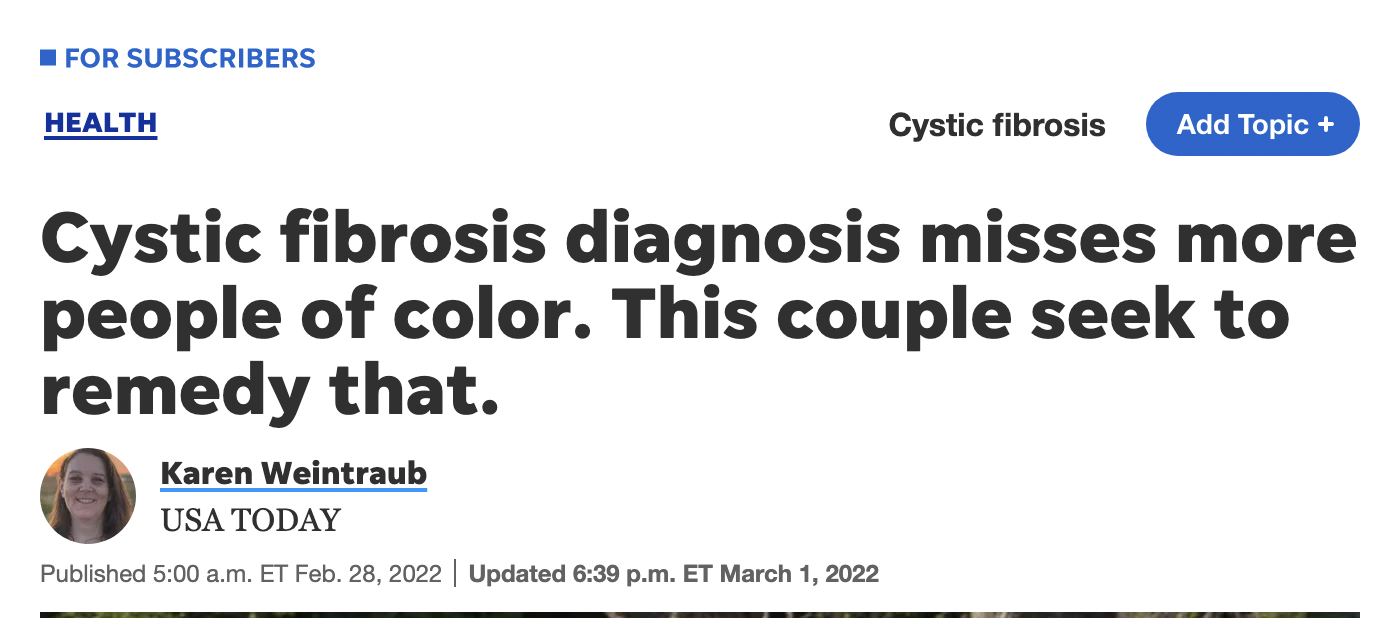 The misuse of ancestry in medicine can lead to delayed diagnosis or misdiagnosis
In many case, other risk factors and better diagnostics are preferable
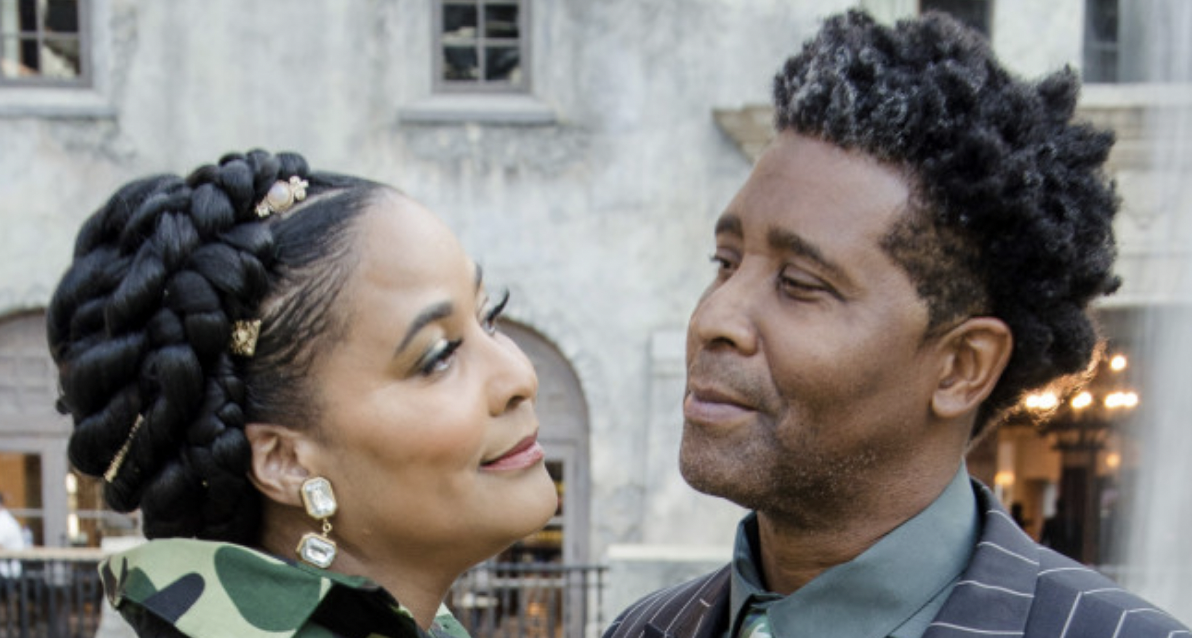 [Speaker Notes: Cystic fibrosis is highly prevalent in people with ancestry from particular parts of Europe but it also has a non-zero prevalence among people racialized as Black that is about half of that as people racialized as white and a prevalence of about one-quarter in those racialized as Asian. A difference of 0.5 and 0.25 are not the same as 1 and 0. 

Again, there is a straightforward way to diagnose CF with high confidence: actually directly sequencing the relevant gene: CFTR, from a patient. Because, as we’ve seen most genetic variants are shared across human groups, variants in this gene, though they are not unique to one geographic region. (And even if they were, there would be a non-zero risk considering we all have ancestors from all over the globe!)

Another example: Tay-Sachs is a genetic disease that is common in people with specifically Ashkenazi Jewish ancestry. However, it is also common in:
French Canadians
Cajun community of Louisiana
Some Amish communities]
Discussion
Case study: Bidil
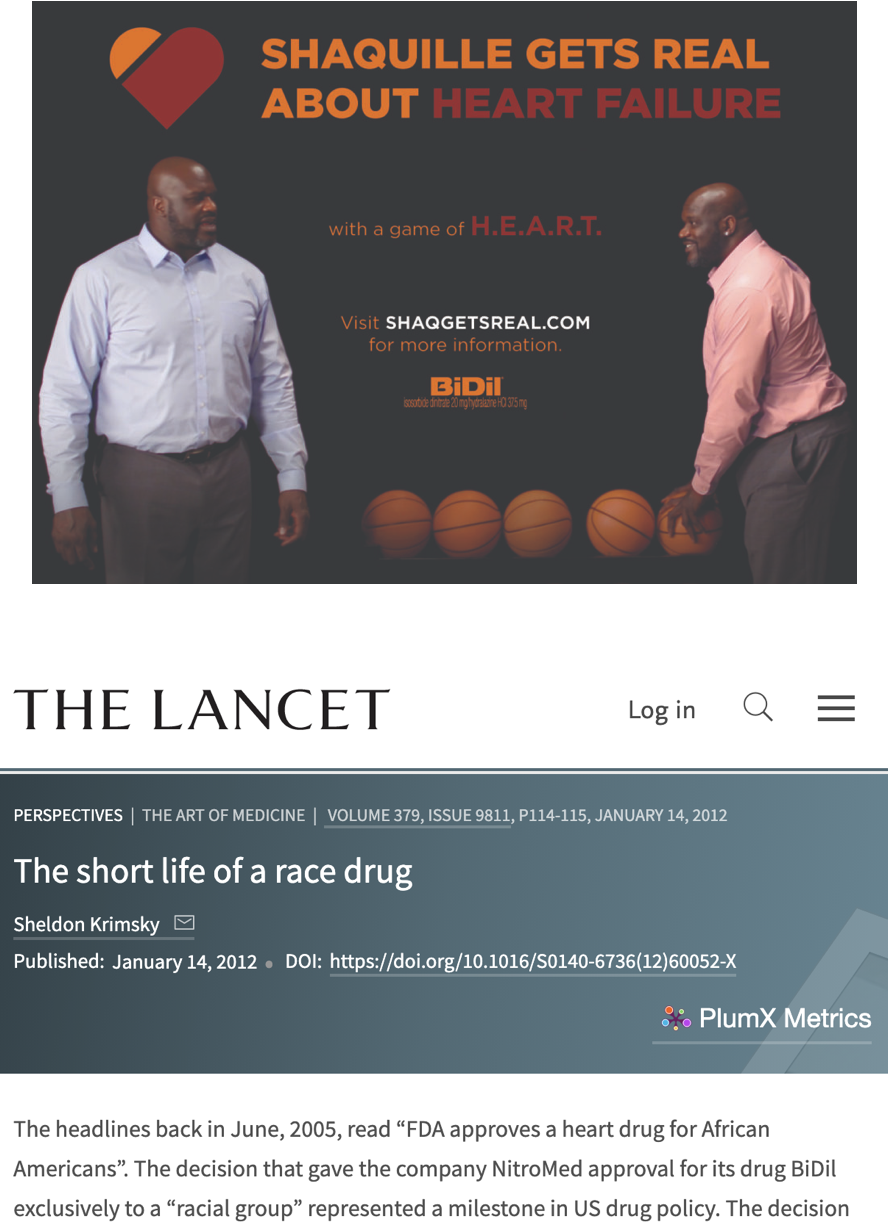 BiDil is a medication for hypertension
It was the first and only medication to receive race-specific approval from the FDA
Discussion
Based on what we have learned, do you think that the race-labelling of BiDil was scientifically sound? Why or why not?
[Speaker Notes: Allowed its manufacturer, NitroMed, in a slick financial move, to get a new patent specific to the use of the drug in Black people, allowing them sole rights to manufacture and sales
The clinical trials were only in Black people
No actual evidence that the drug works better in Black people]
Slide bank
Important notes
Most medical conditions do not have simple genetic basis like Sickle Cell, Cystic Fibrosis or Tay Sachs
Genetic diseases that are disproportionately higher in certain ancestry groups are typically found in groups that have undergone a recent Founder’s Effect or relative reproductive isolation
In these cases, specific-recent ancestry is a relevant risk factor for a particular condition, but this level of ancestry is more like that of an extended family and has no relationship to continental-level ancestry.
[Speaker Notes: *”Genetic load” is higher with distance from Africa
*High prevalence of particular conditions in relatively isolated populations in the Americans descended from relatively recent founders (e.g., in Quebec - high levels of congenital deafness and blindness in additional to Tay Sachs; AD in Antiochia, a mountainous region of the Andes in modern Colombia, HD in Maracaibo in Venezuela). 
*In these case, specific, recent ancestry is a 
*Refutes idea of racial purity!]
Slide bank
Pedigree collapse
When an individual has fewer actually ancestors than the number they mathematically should
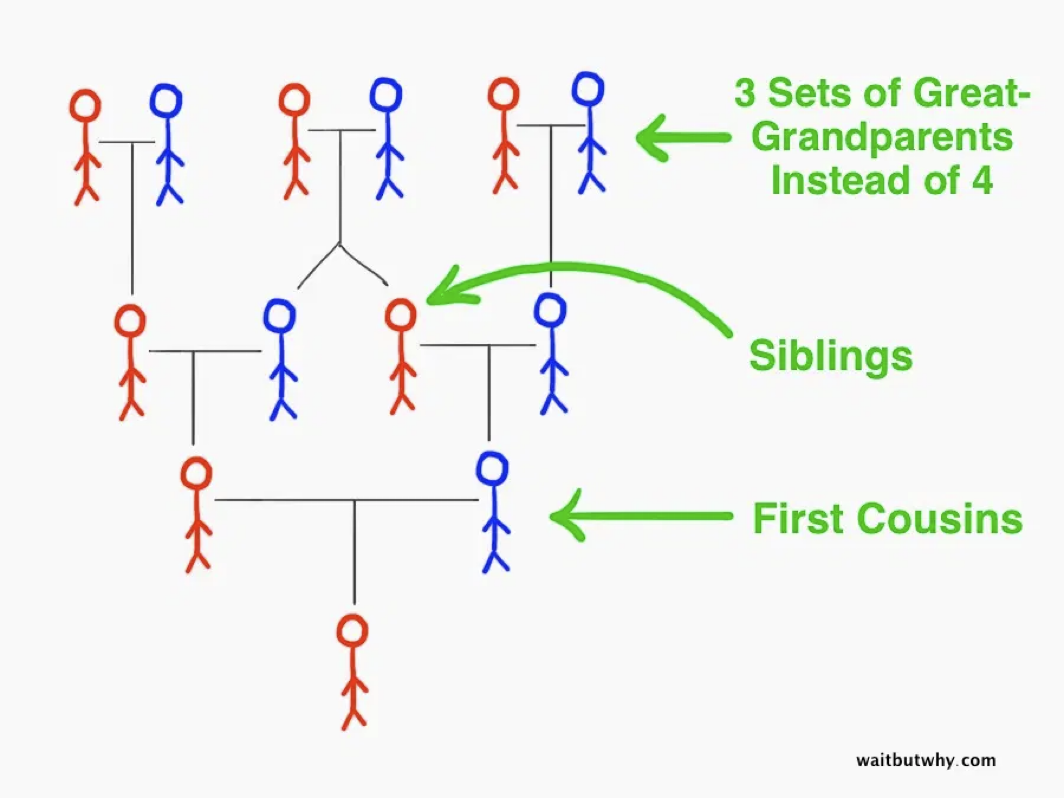 There are more people alive on Earth now that in much of human history
This means we share most of our ancestors and the same ancestors show up many times in our family trees
[Speaker Notes: Another really important term is pedigree collapse. This refers having the same ancestor in multiple places in our pedigree or genealogy and happens when relatives, like cousins, have kids together. So for example, if two cousins had a baby together, that baby would only have six great-grandparents, not eight.]
Slide bank
Pedigree collapse
When an individual has fewer actually ancestors than the number they mathematically should
30 generations back: 1 billion ancestors
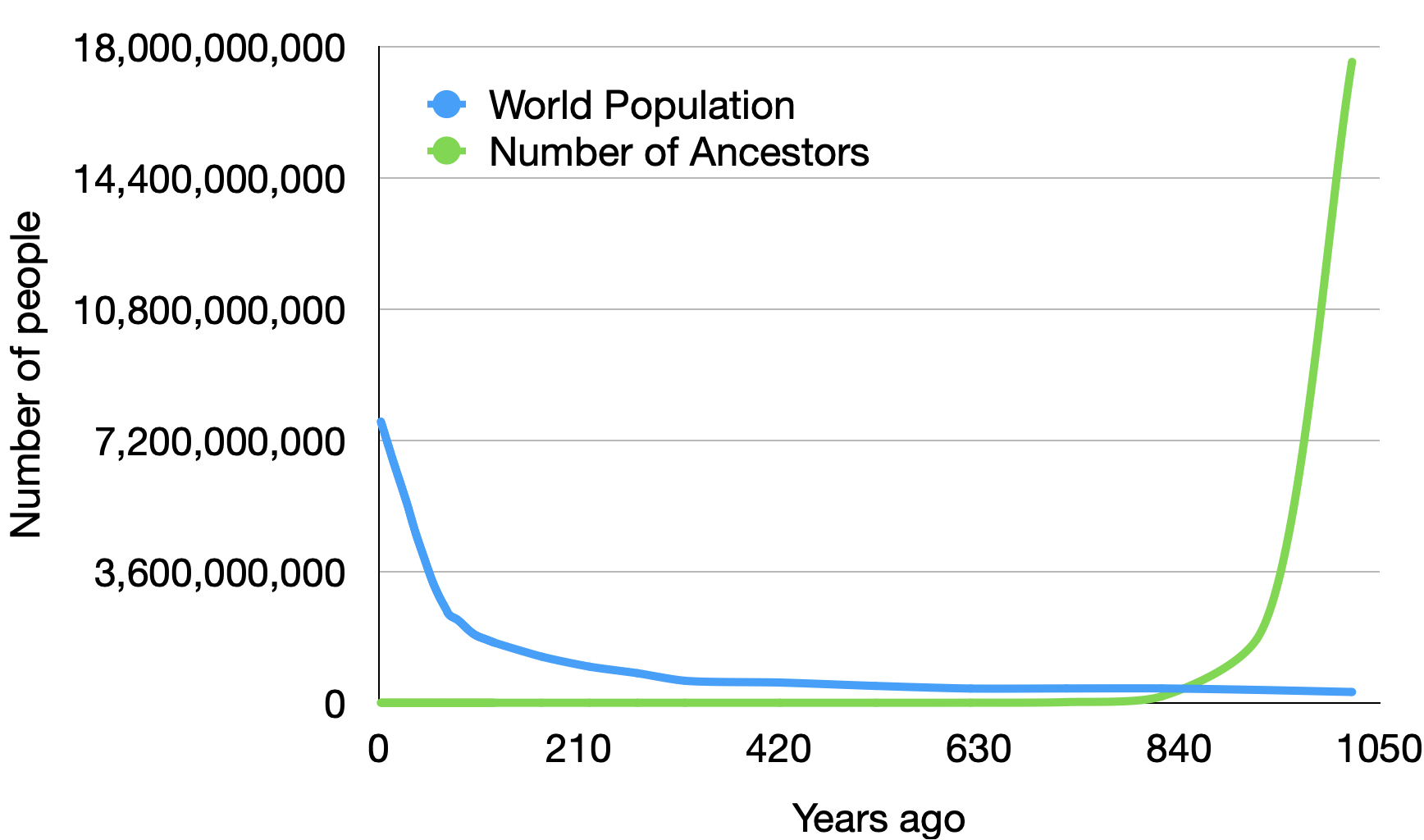 World population 1100 AD = 310,000,000
[Speaker Notes: This is relevant people around 1000 years ago all of us have way more ancestors than people were alive
We share most of our ancestors with everyone else pretty recently]
Slide bank
Pedigree collapse
When an individual has fewer actually ancestors than the number they mathematically should
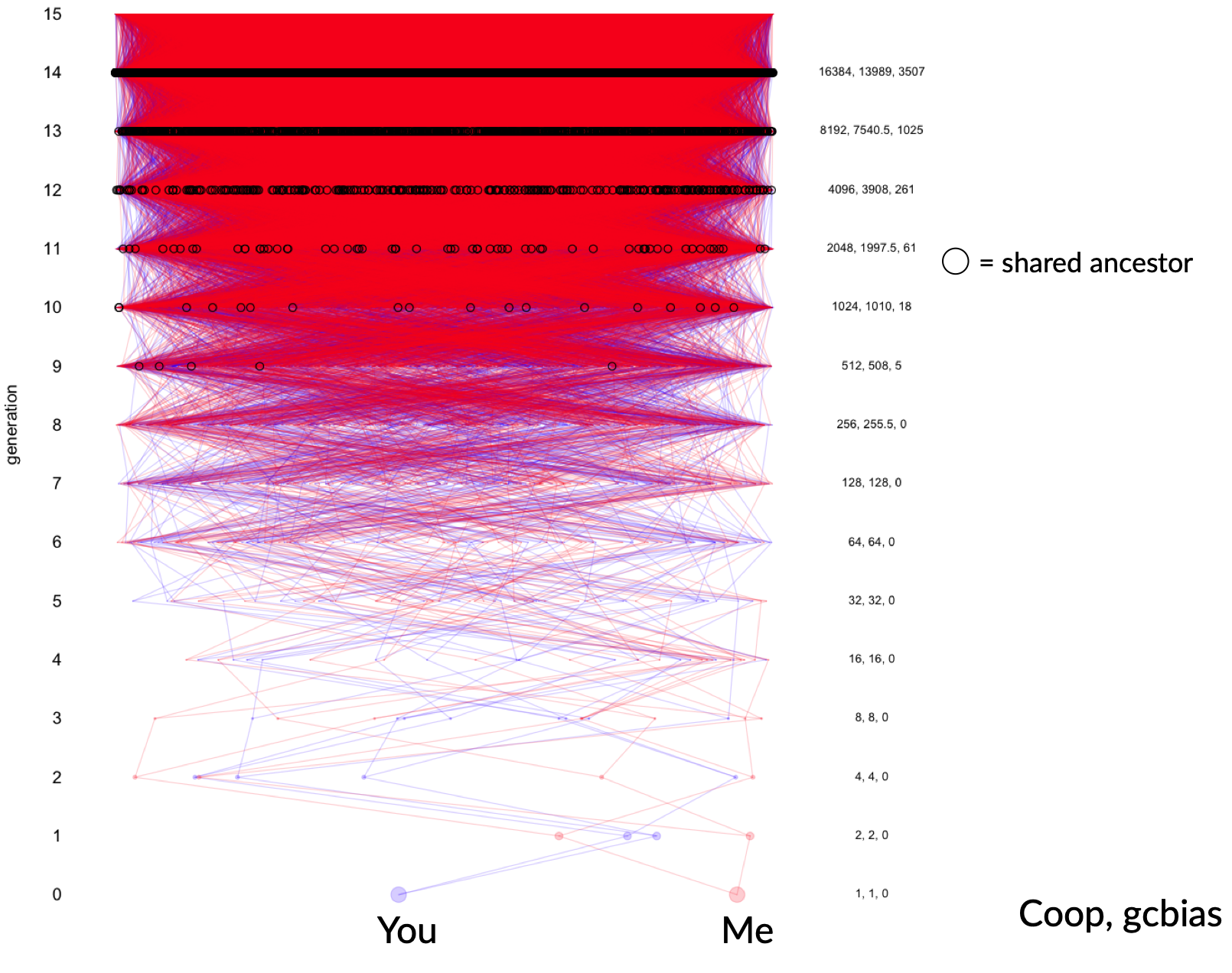 30 generations back: 1 billion ancestors
World population 1100 AD = 310,000,000
As a result, we all share all our ancestors by 13 generations or so back.
[Speaker Notes: Another way to look at it - also kind of like Plinko.
Y-axis - generations
This is a function of pop size - small pops this happens faster, large pops slower]
Slide bank
Your ancestors lived all over the world
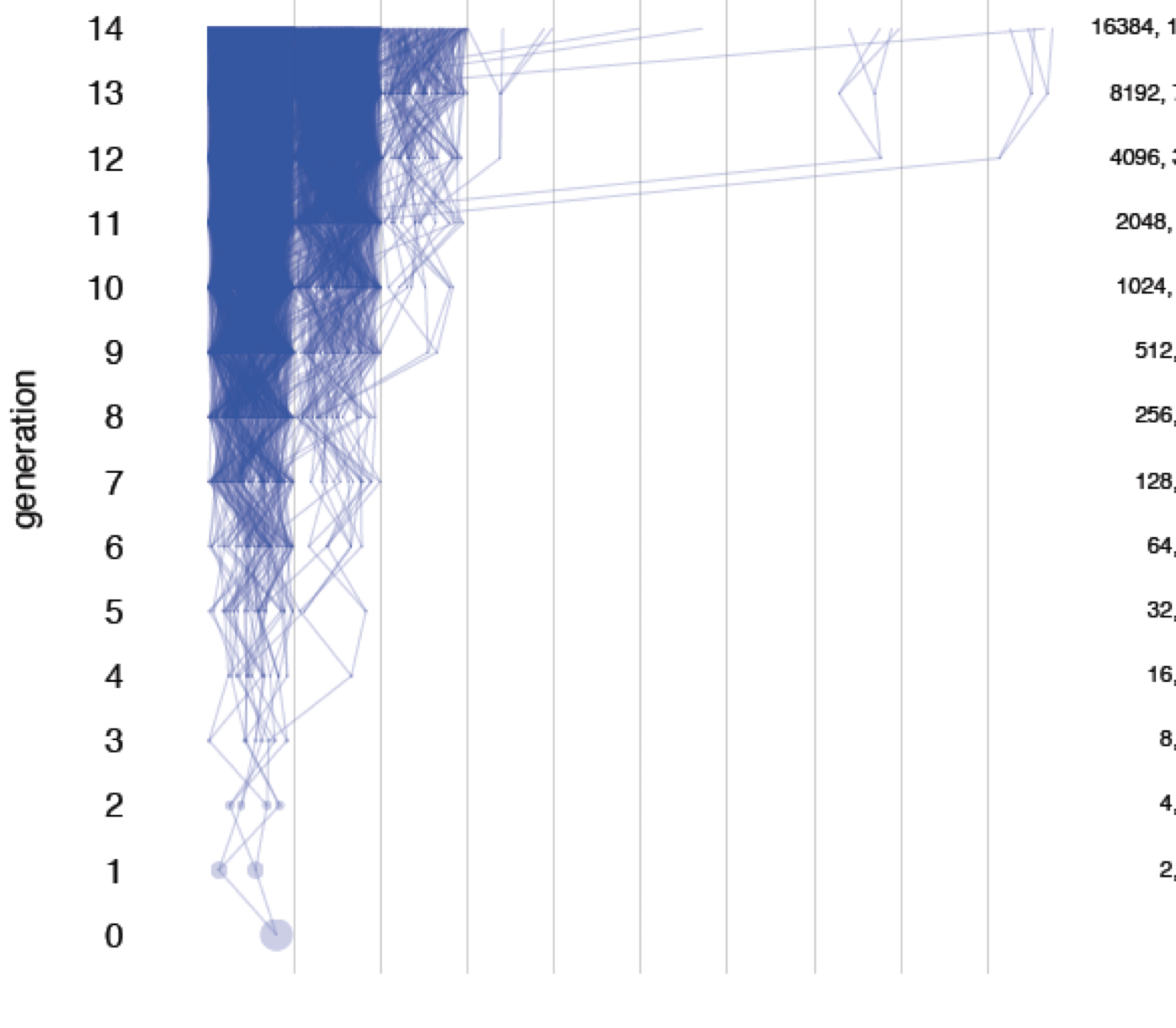 Even though most people start families with geographically near individuals, the modest rate (e.g., 1 in 50) of parenting offspring with someone from a neighboring region through most of human history and given our massive number of ancestors means that we all have ancestors from all over the globe.
Coop, gcbias
[Speaker Notes: Each generation back, there’s a 1/50 chance that an individual’s parent comes from a neighbouring region. We see our first local migration event 4 generations back; one of your 16 great-great-grandparents is from the neighbouring region. See how their pedigree in that region rapidly expands; you soon have many ancestors in this second region.]
Slide bank
Your ancestors lived all over the world
Even though most people start families with geographically near individuals, the modest rate (e.g., 1 in 50) of parenting offspring with someone from a neighboring region through most of human history and given our massive number of ancestors means that we all have ancestors from all over the globe.
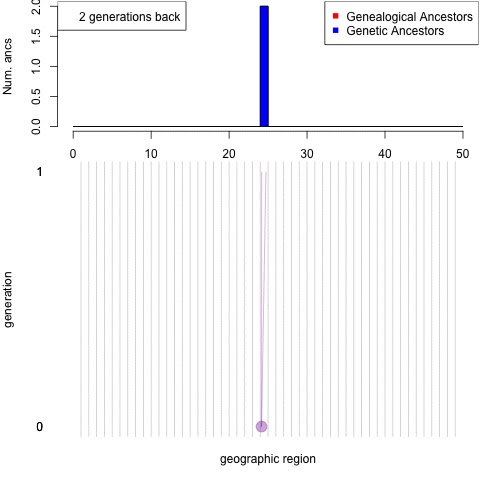 Coop, gcbias
[Speaker Notes: Each generation back, there’s a 1/50 chance that an individual’s parent comes from a neighbouring region. We see our first local migration event 4 generations back; one of your 16 great-great-grandparents is from the neighbouring region. See how their pedigree in that region rapidly expands; you soon have many ancestors in this second region.]
Slide bank
Ancestry tests are fundamentally different to medical & forensic DNA tests
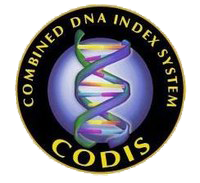 Wikipedia
Forensic DNA tests, like those based on the Combined DNA Index System (CODIS) maintained by the FBI, are highly reliable at determining individual identity & close relative matches
They are based on a completely different kind of genetic information (highly variable repeat regions that in combination distinguish individuals)
These tests have no bearing on geography
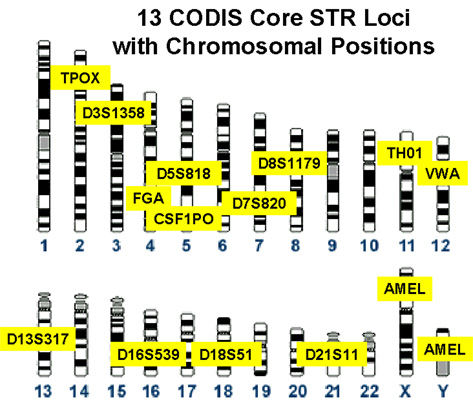 [Speaker Notes: Not all DNA tests are created equal
These]
Slide bank
Reflection - what can and can’t ancestry tell us
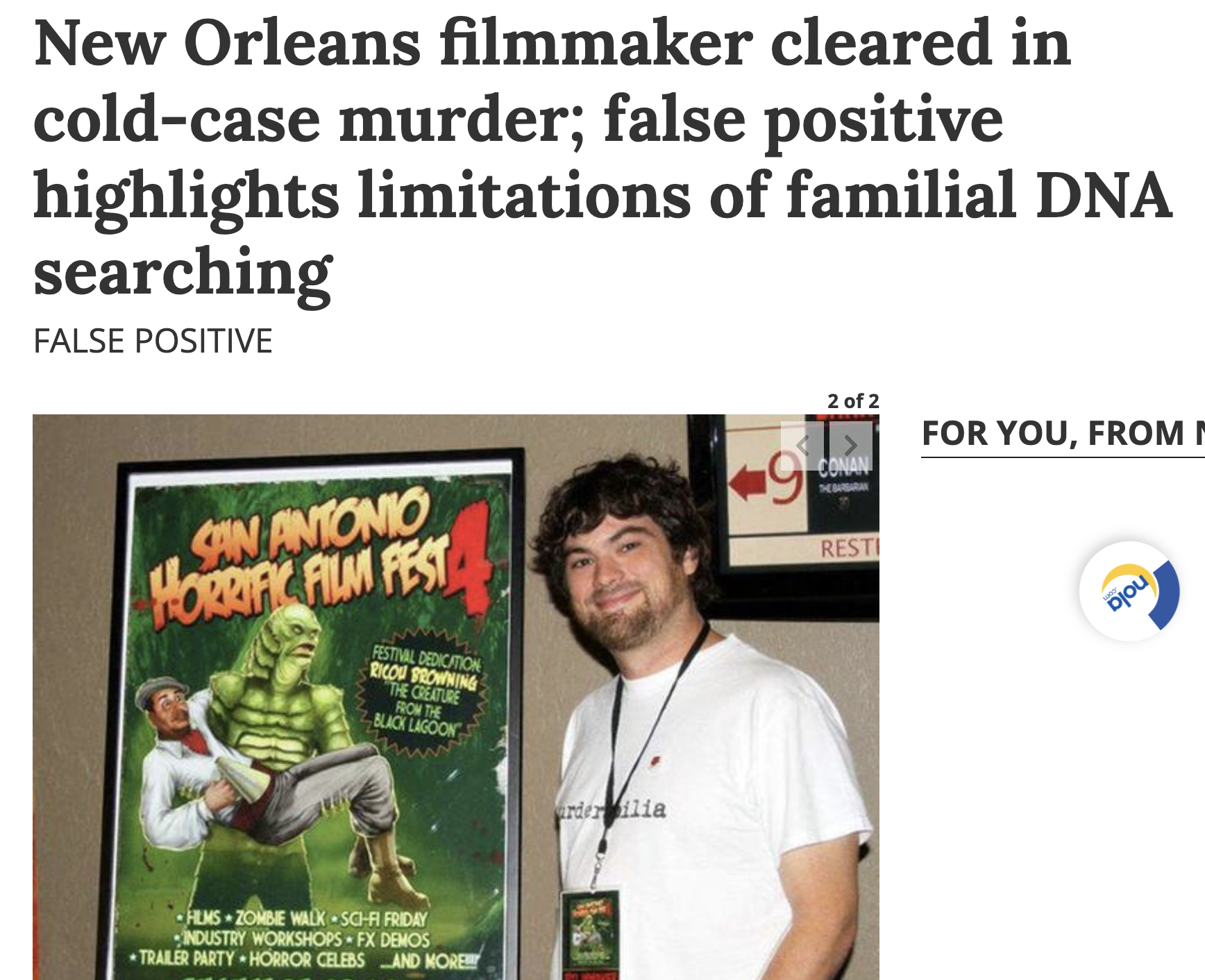 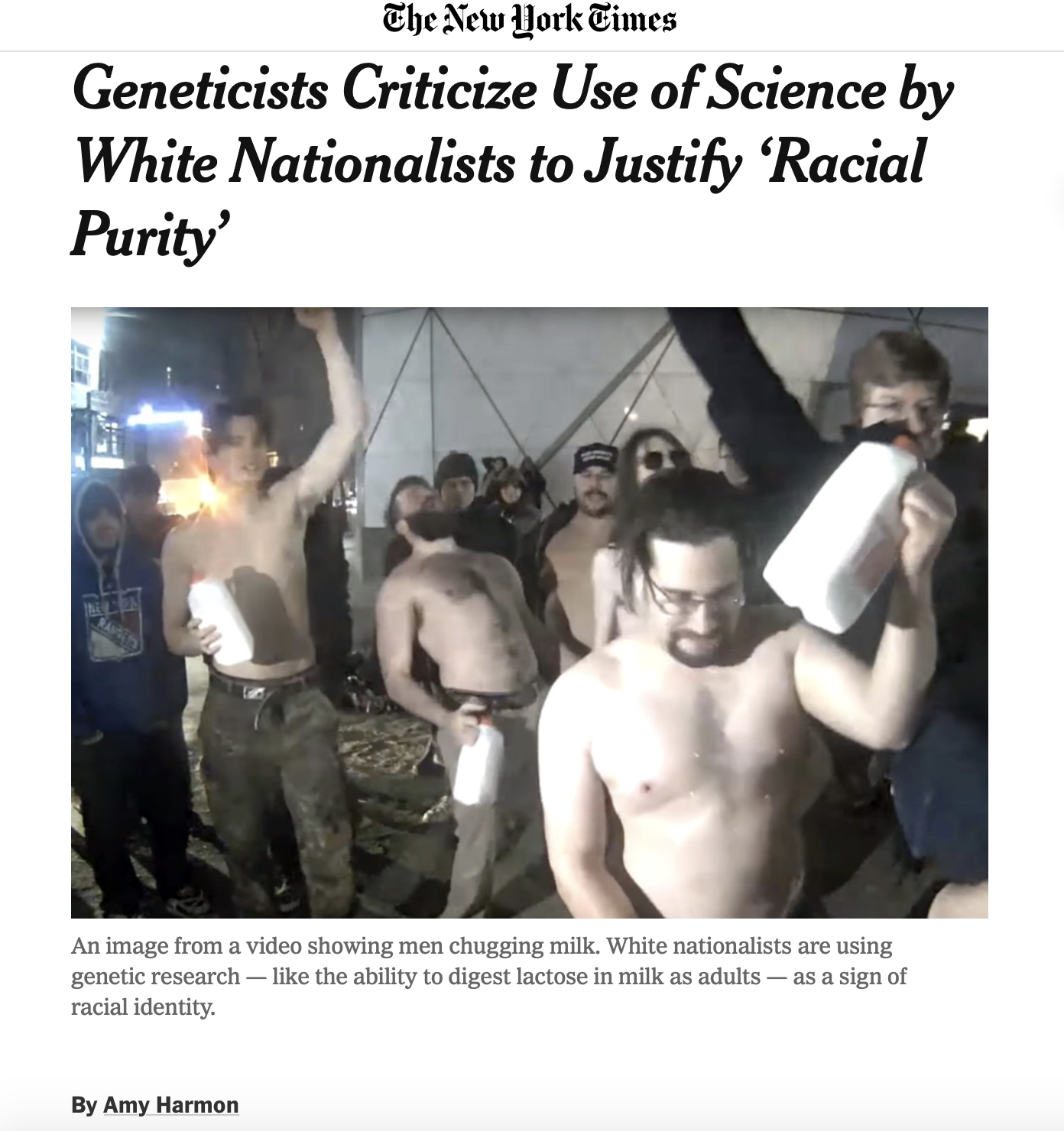 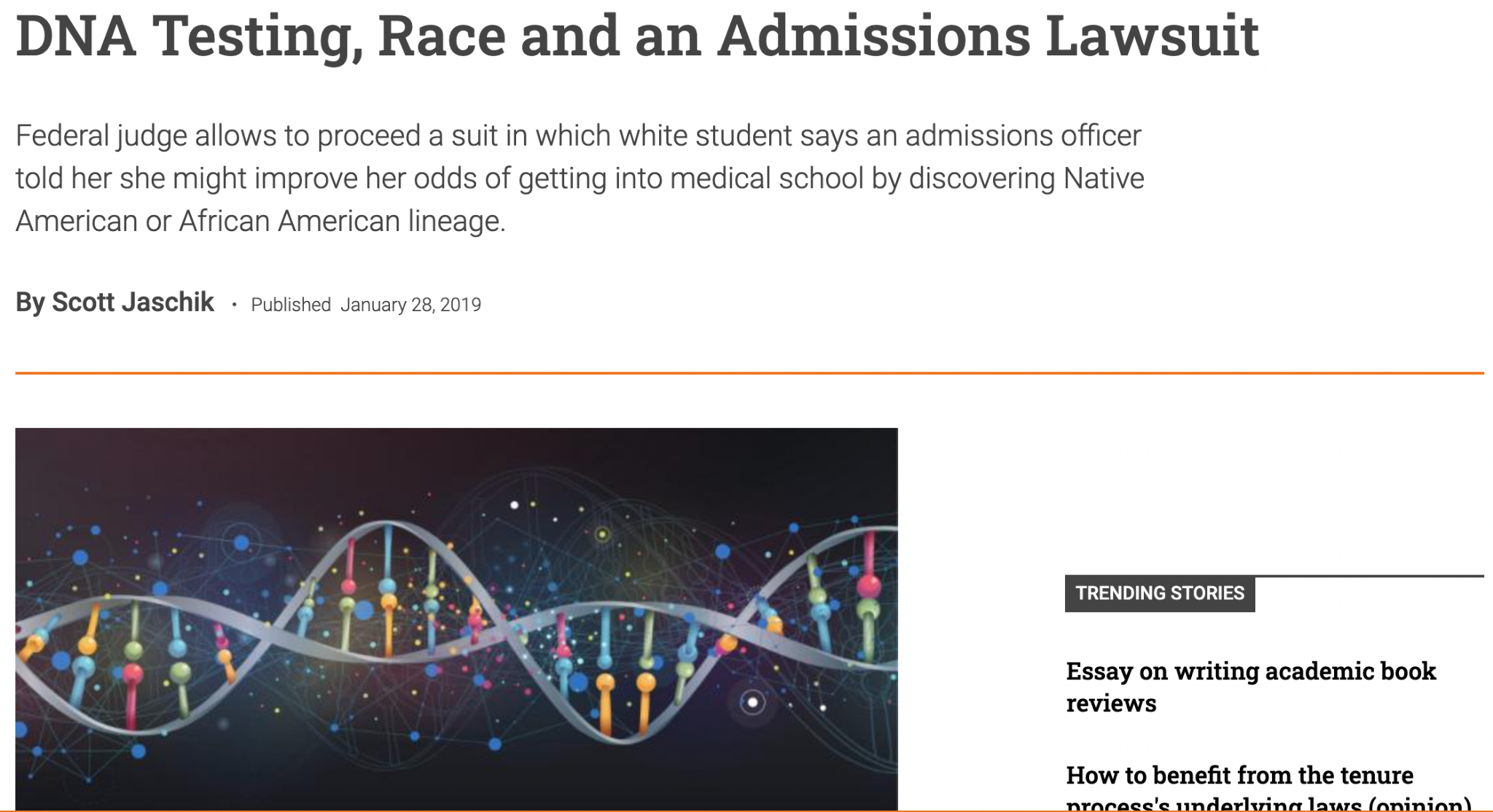 [Speaker Notes: 1 - given race is a social construct and the pitfalls of ancestry tests, should the “discovery” African ancestry give individuals racialized as white and with the lived experience of white privilege protections or assistant meant to counteract the marginalization and insitutionalized racism faced by racialized minorities? E.g. college admissions?
2 - Why would geneticists criticise the science of white nationalists’ claims of racial purity?
3 - How could ancestry-test DNA tests leads to false positives for relatedness?]
Slide bank
Reflection - what can and can’t ancestry tell us
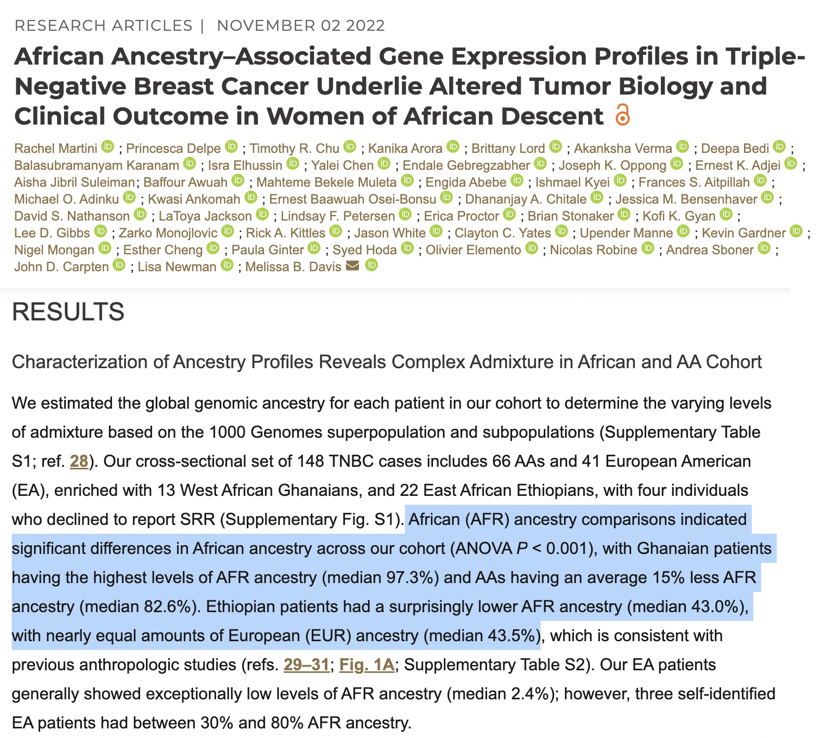 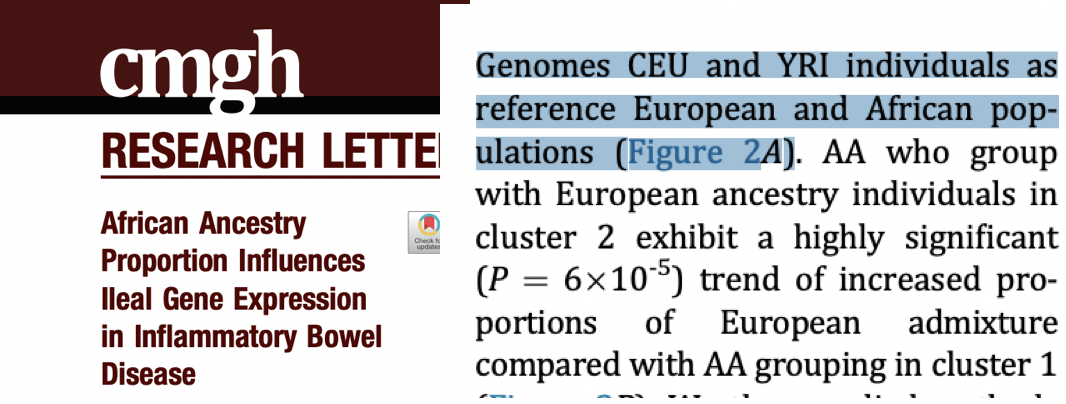 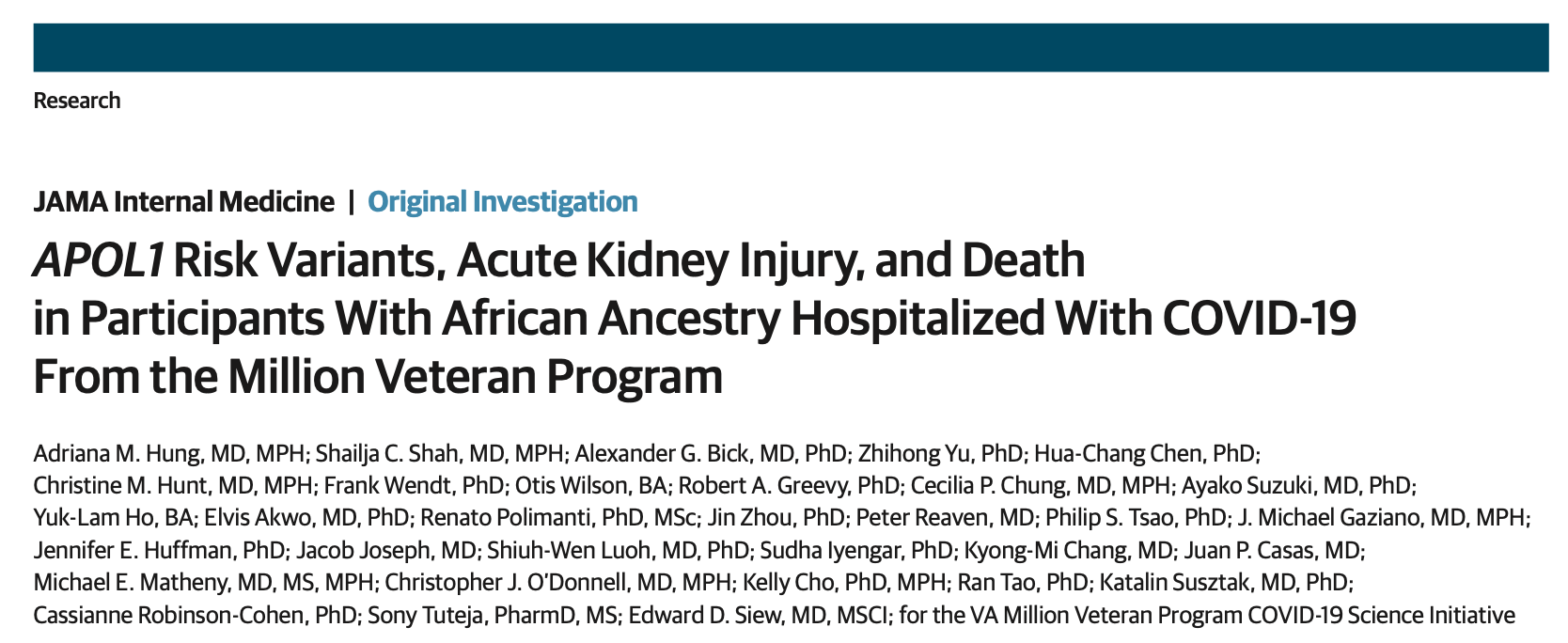 [Speaker Notes: Now that you know how ancestry is estimated and quantified, how would you interpret these estimates of African ancestry? What can and can’t we infer from the results of these studies? How might these studies lead to false conclusions? 
Ancestry cannot be measured - only estimated based on relatedness to others.
Many papers don’t even say how their variable “African ancestry” is measured.
It is usually measured based on relatedness to a sample of Yoruban individuals’ genomes that were sequenced and made publicly available >10 years ago.  
Great for Yorubans! (?)
We’ve learned so much about their health.
Not very predictive of the health of other Africans.]
Slide bank
Reflection - what can and can’t ancestry tell us
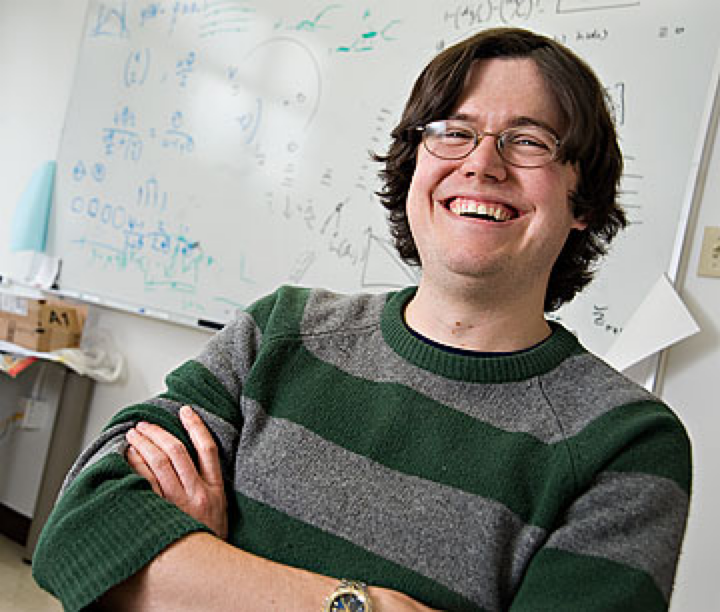 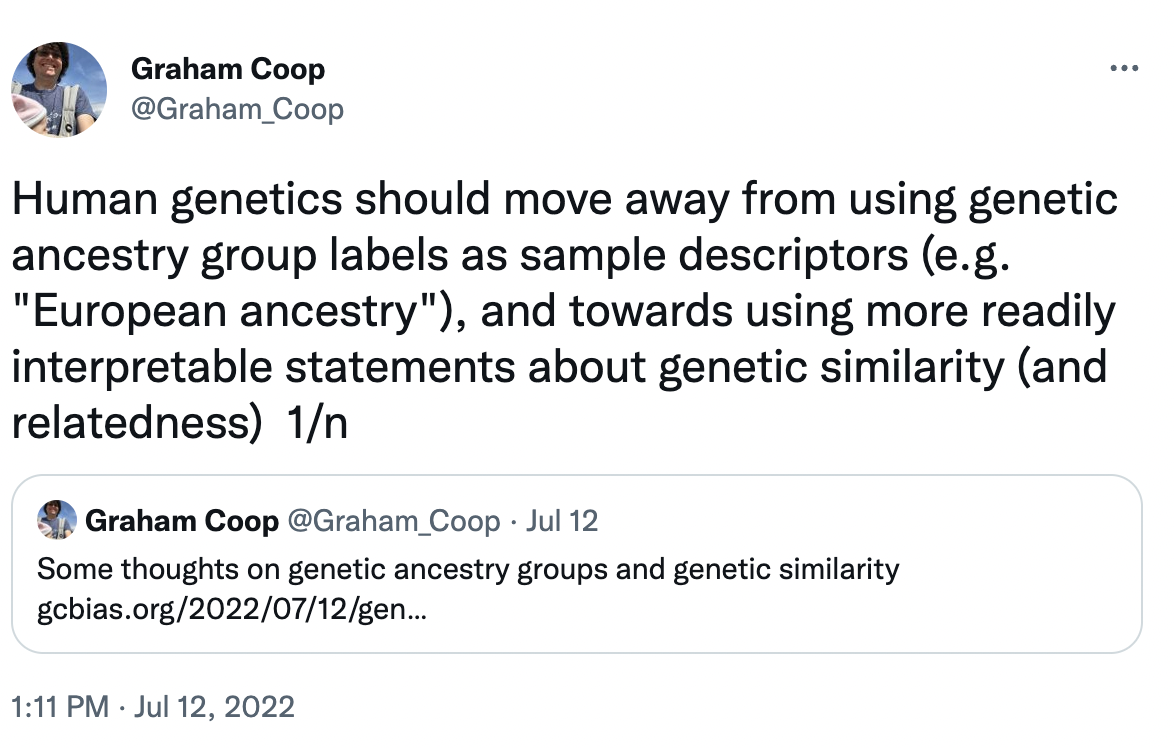 Graham Coop, UC Davis
[Speaker Notes: What do you think about Graham Coop’s argument?]